Status of Atmospheric Motion Vectors use
in NOAA NCEP weather prediction model


iliana Genkova*, Andrew Collard*, John Derber** 
Sharon Nebuda***, Jim Jung***

*IMSG for NOAA/NCEP ** NOAA/NCEP
*** CIMSS/University of Wisconsin - Madison






14th International Winds Workshop
22-27 April 2018, Jeju City, South Korea
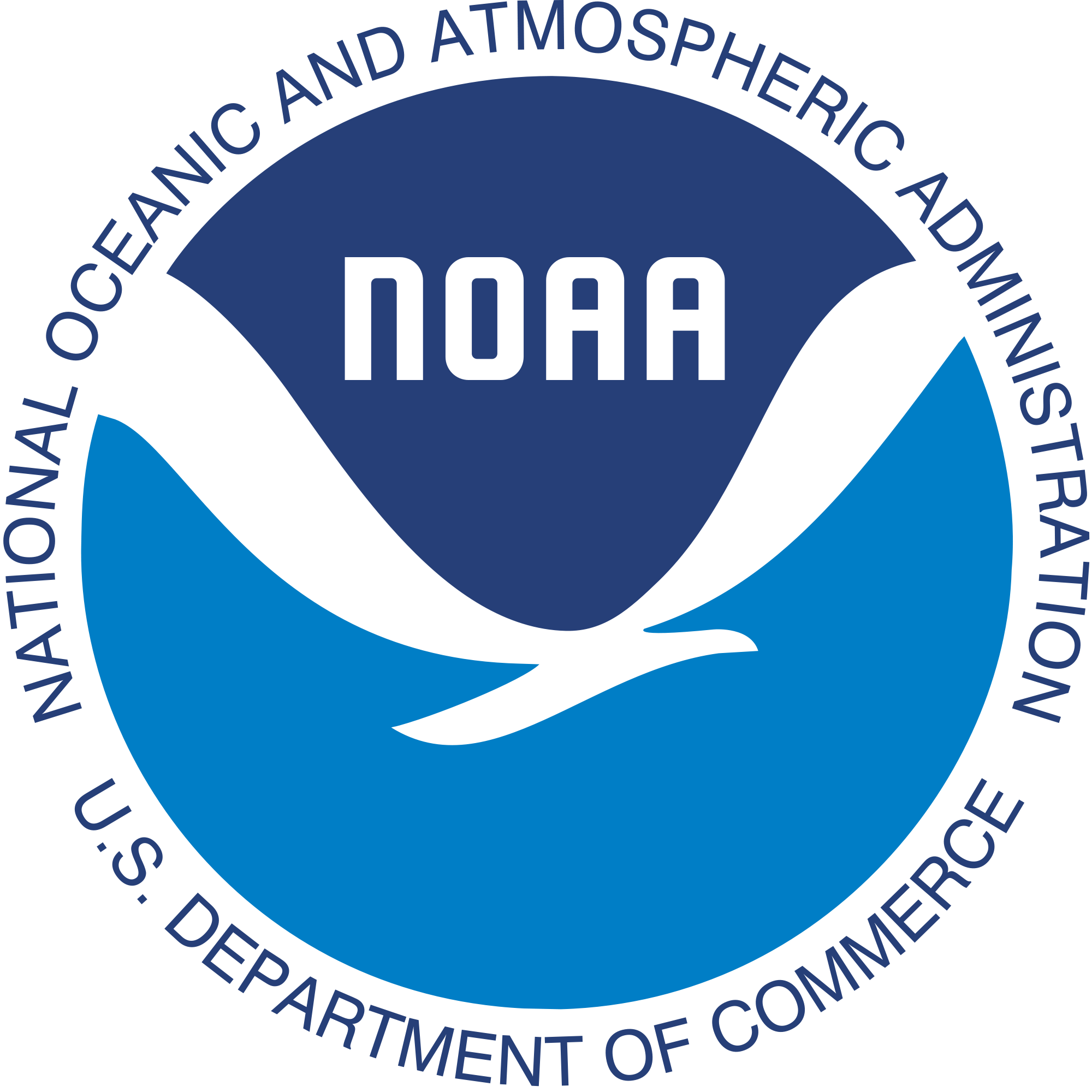 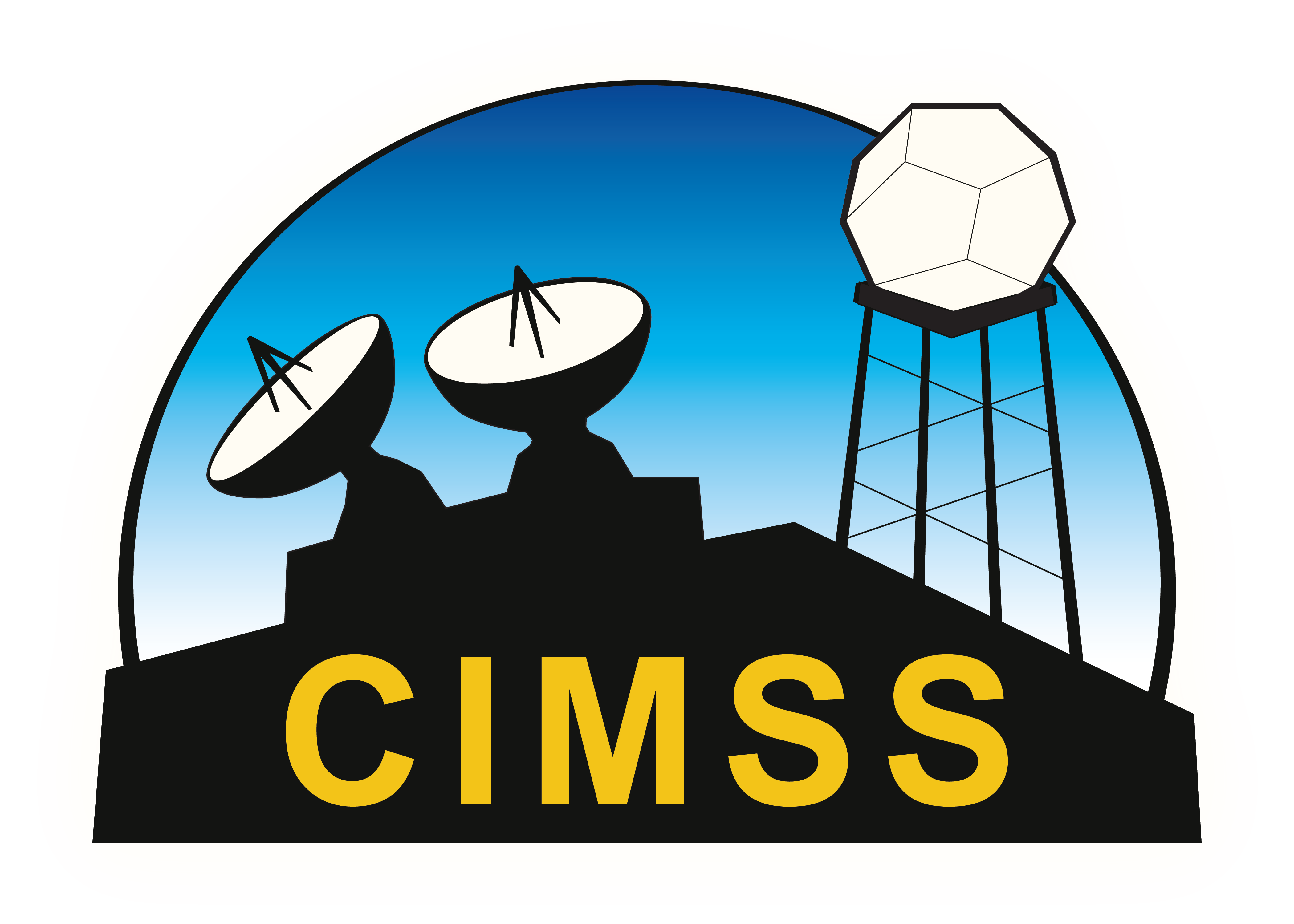 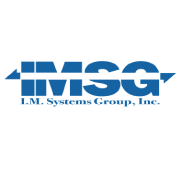 1
Outline

Meteosat transitions:

	- From Meteosat 7 to Meteosat 8 winds

	- From Meteosat 10 to Meteosat 11 winds 

Preliminary evaluation of Himawary 9 winds

Quick peek at INSAT winds

Evaluating and Assimilating GOES-16 winds

What’s next?
2
Outline

Meteosat transitions:

	- From Meteosat 7 to Meteosat 8 winds – early 2017

	- From Meteosat 10 to Meteosat 11 winds 

Preliminary evaluation of Himawary 9 winds

Quick peek at INSAT winds

Evaluating and Assimilating GOES-16 winds

What’s next?
3
Hourly AMVs counts & counts by spectral type
2016-12-12 0Z AMV counts per retrieval time
2016-12-12 0Z AMV counts per spectral type
4
Time series of hourly AMVs counts, 1-10 Jan 2017
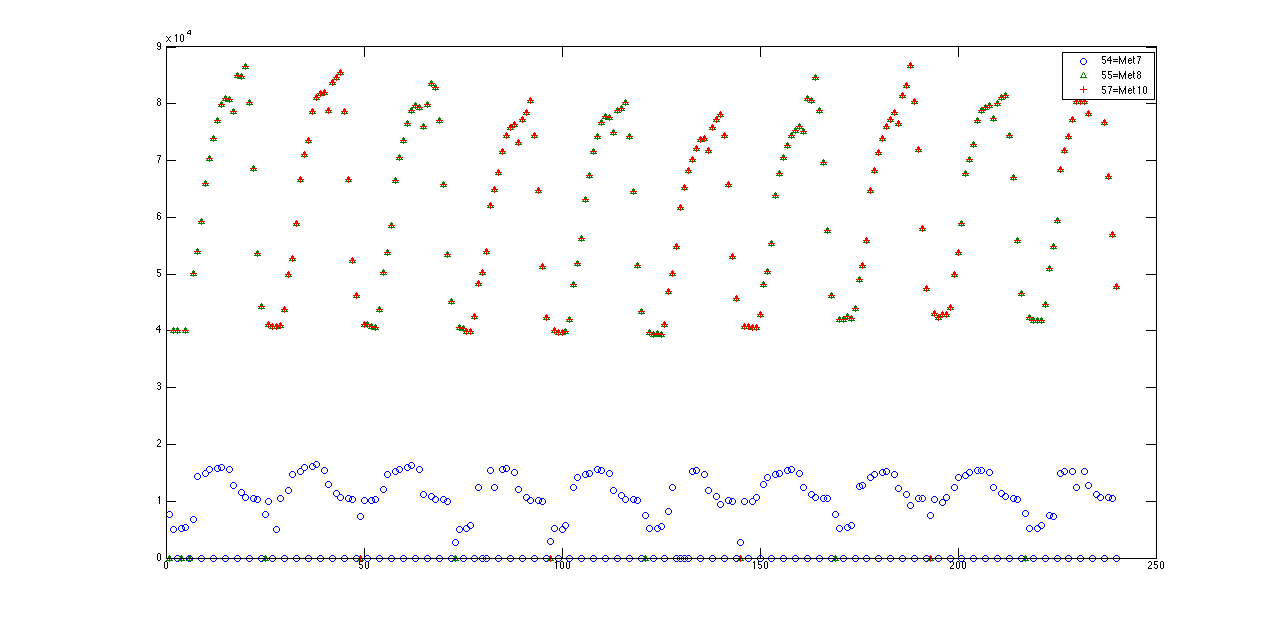 5
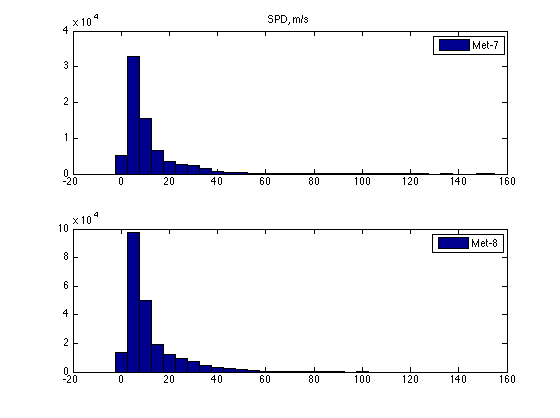 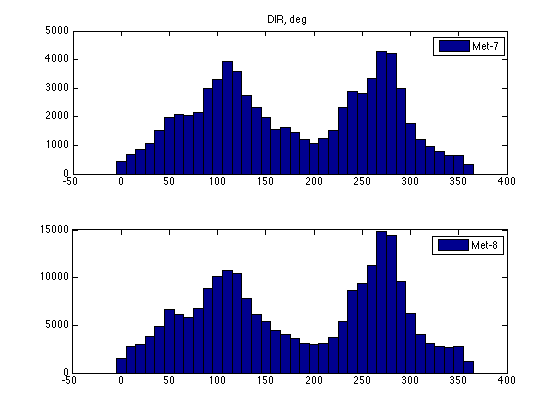 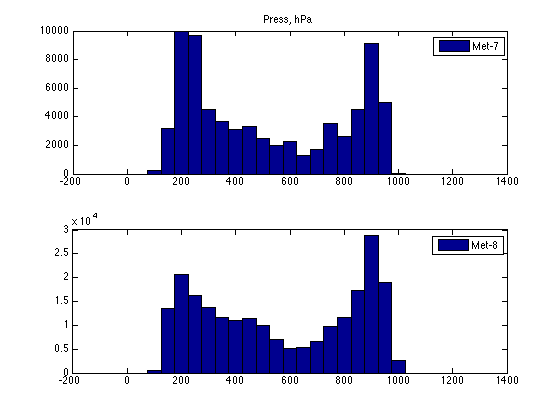 Speed, Direction and Pressure histograms
Met-7 & Met-8
2017-01-01 (24h worth of data)
Example:
 SPD, DIR and Pressure 
Met-7 vs Met-8 histogram comparison
6
AMVs Full Disk Coverage: Met-10 (red), Met-8 (blue) and Met-7 (green)
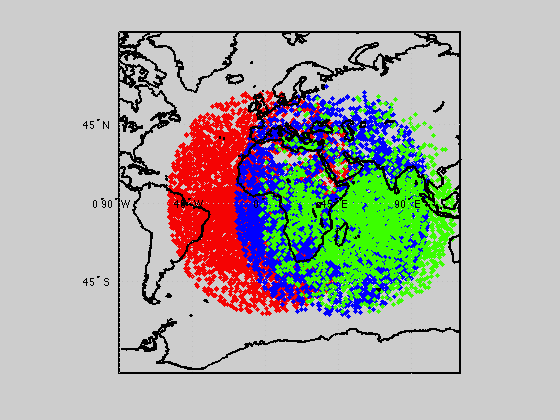 2017-01-01 , 18Z (6h worth of data)
7
O-B and O-A profiles for Control ( Meteosat 7) and Experiment ( Meteosat 8) IR AMVs
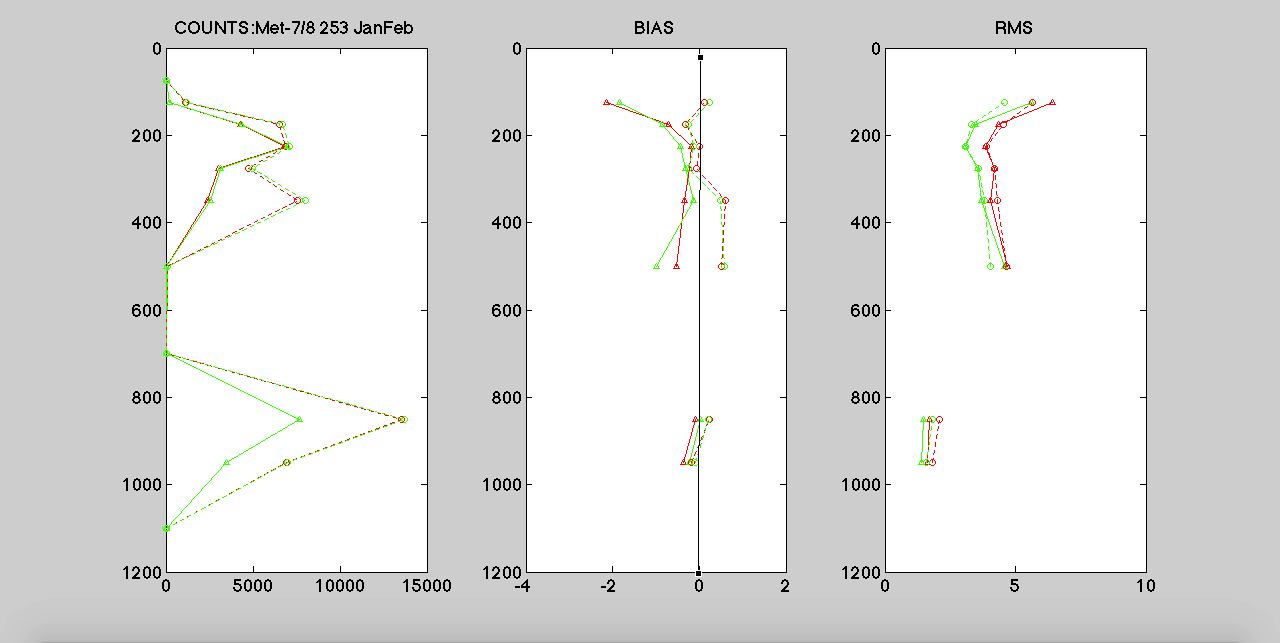 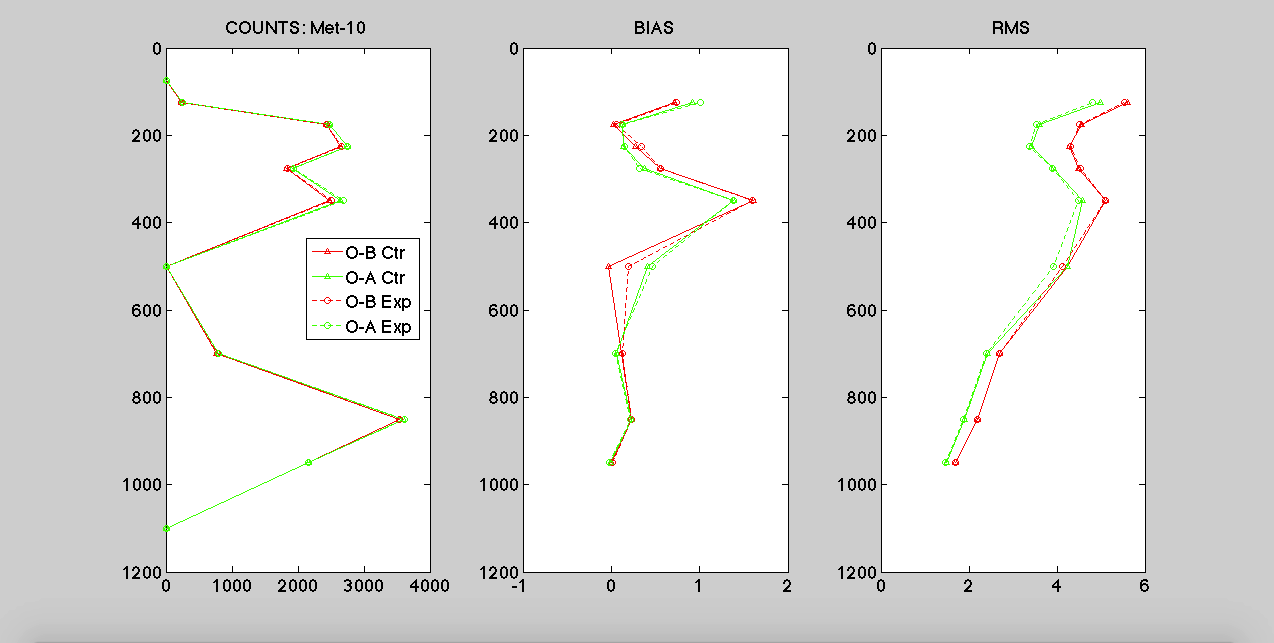 8
O-B and O-A profiles for Control ( Meteosat 7) and Experiment ( Meteosat 8) WV AMVs
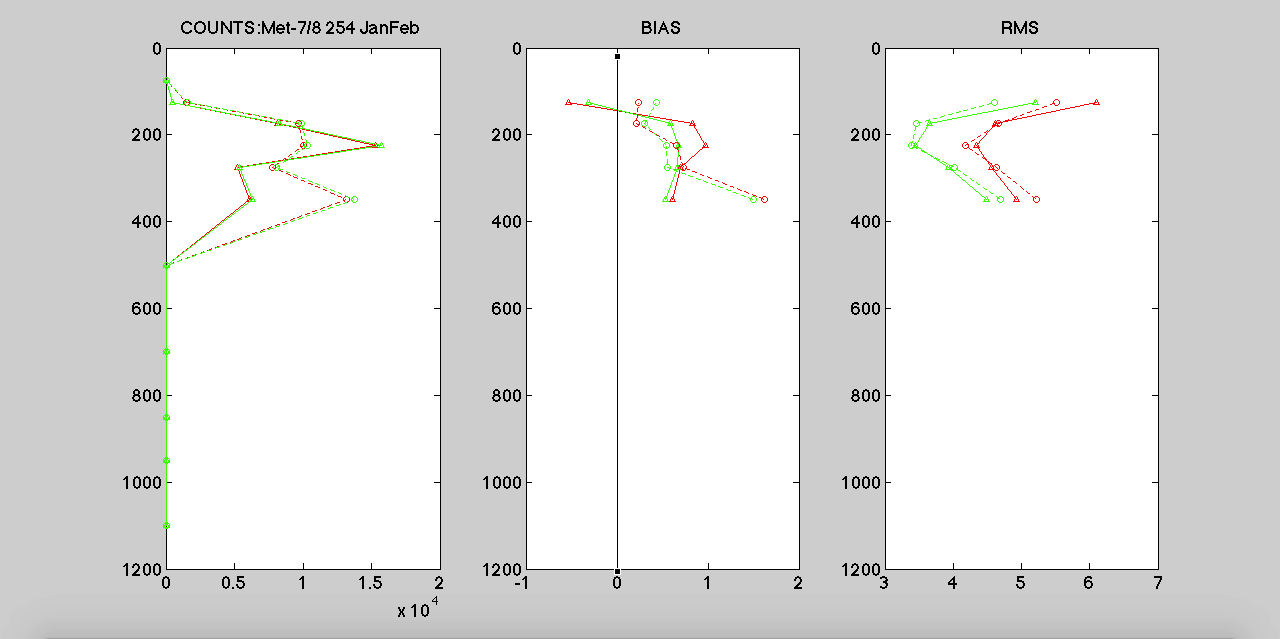 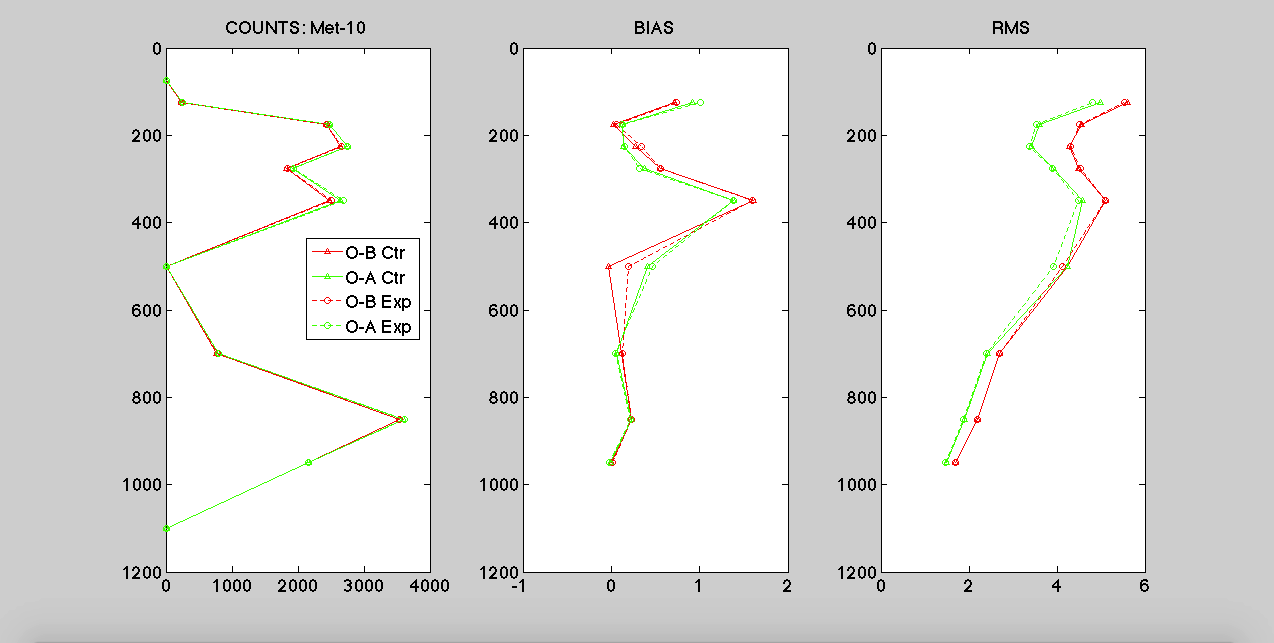 9
O-B fit to Normal Distribution
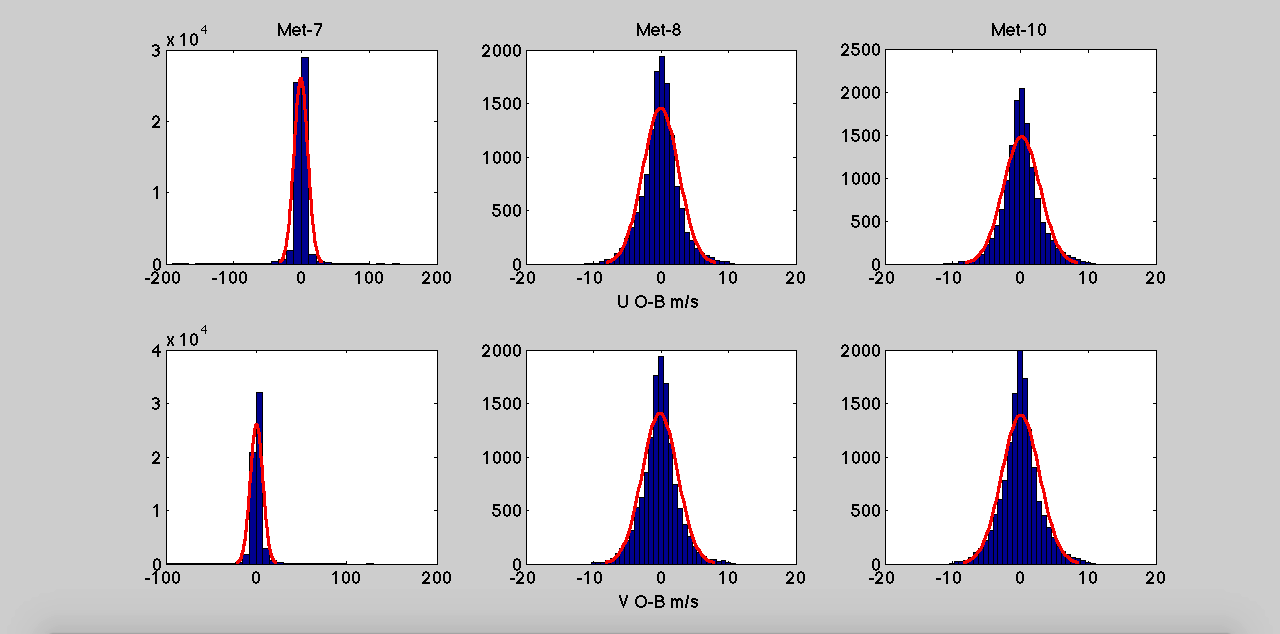 10
O-B PDF: shows strong similarity between M-8 and M-10
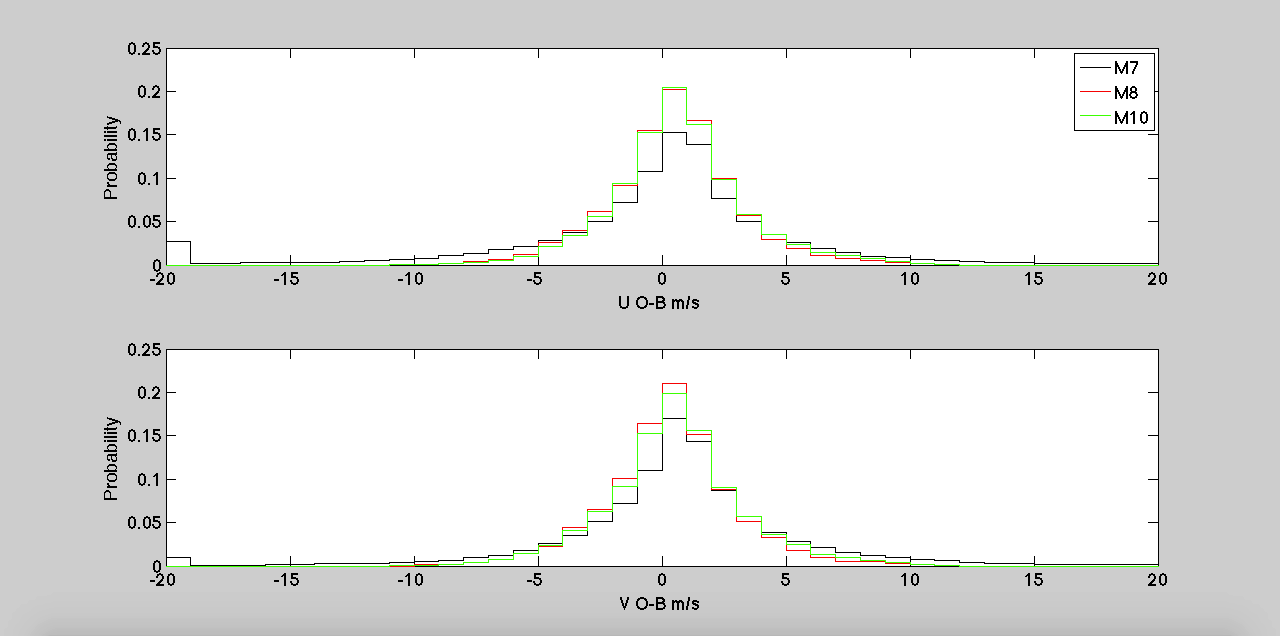 11
Final thoughts

Met-8 AMVs were thinned in the experiment, to match the current operational counts from Met-7 

Met-7 and Met-8  are of comparable quality, and depending on the altitude and the counts, one or the other is slightly superior (~0.5m/s)

Both, Met-7 and Met-8’s  O-B profiles are similar to Met-10, Bias <= 1.5m/s and RMS <= 6m/s
12
Outline

Meteosat transitions:

	- From Meteosat 7 to Meteosat 8 winds

	- From Meteosat 10 to Meteosat 11 winds – early 2018 

Preliminary evaluation of Himawary 9 winds

Quick peek at INSAT winds

Evaluating and Assimilating GOES-16 winds

What’s next?
13
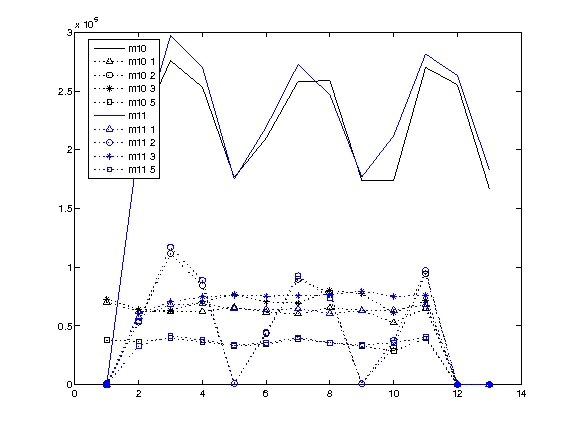 M10 and M11 AMV counts from satwnd.gdas files
1=IR  
2=VIS
3=WVCT
5=WVCA
0       6        12     18     0       6        12     18      0       6        12     18
2018-02-06                  2018-02-07                  2018-02-08
14
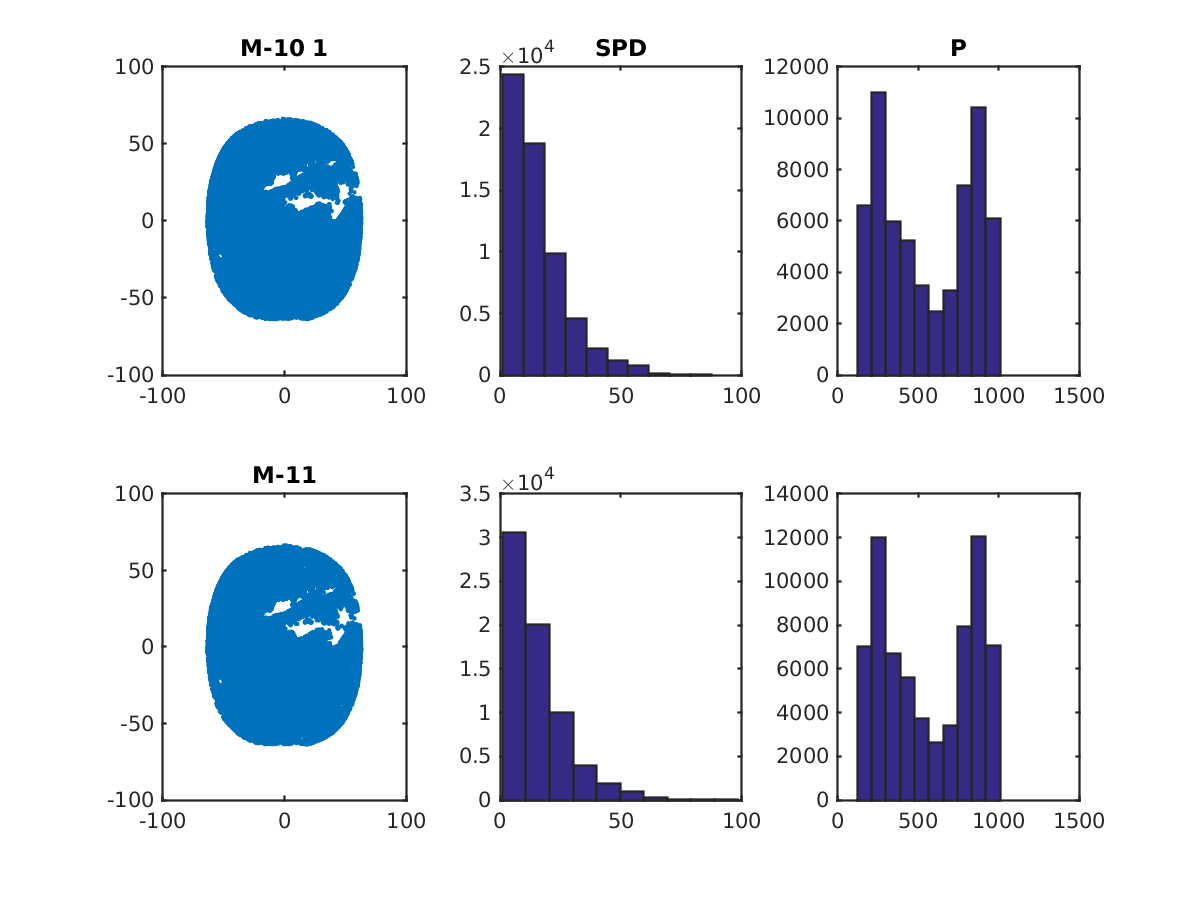 IR
15
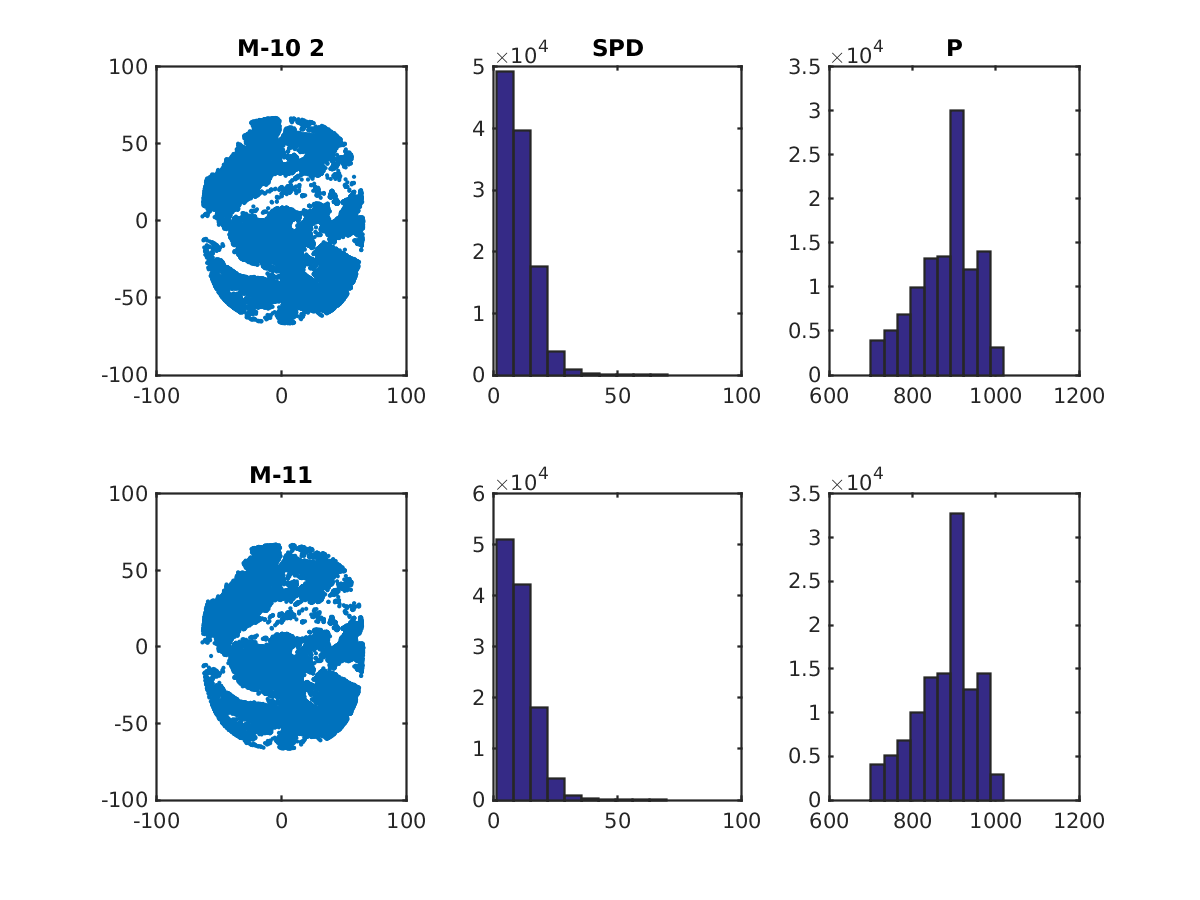 VIS
16
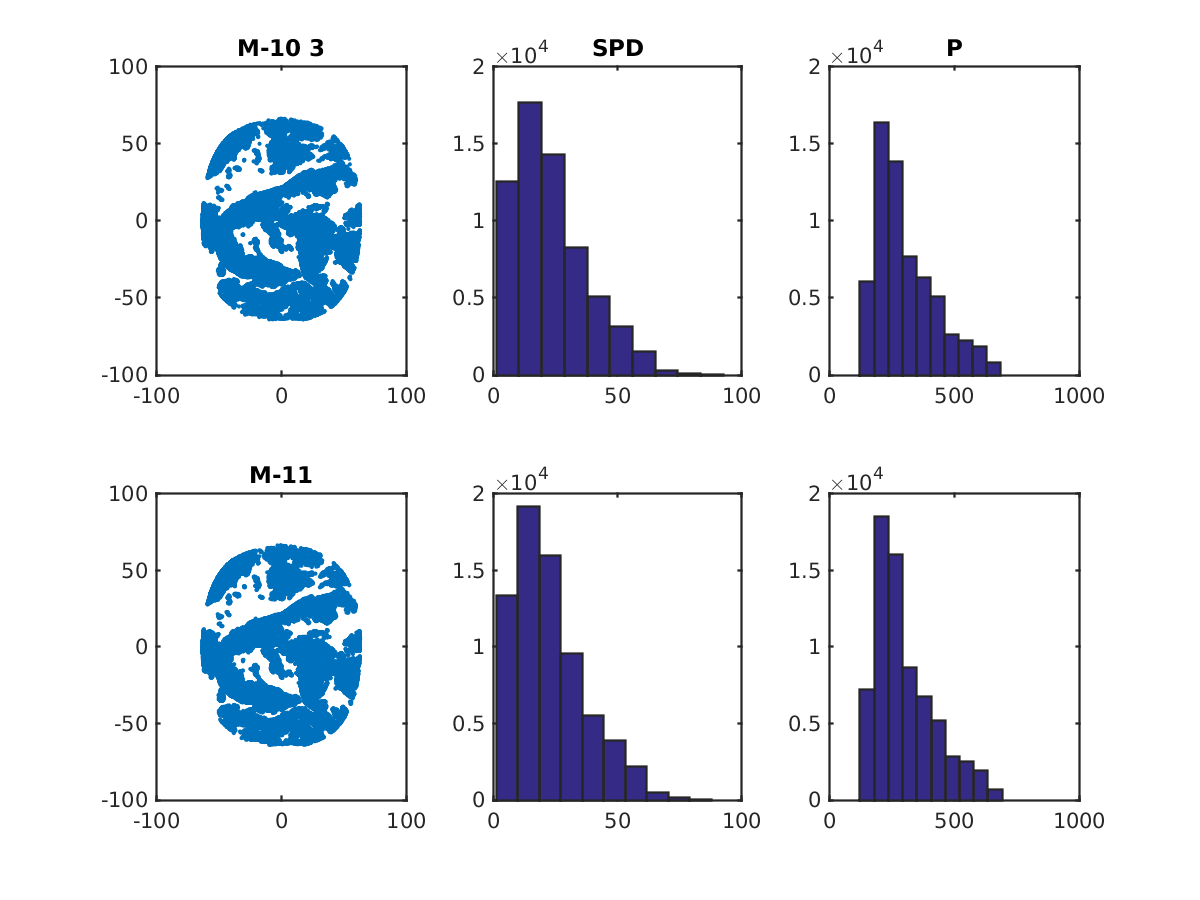 WVCT
17
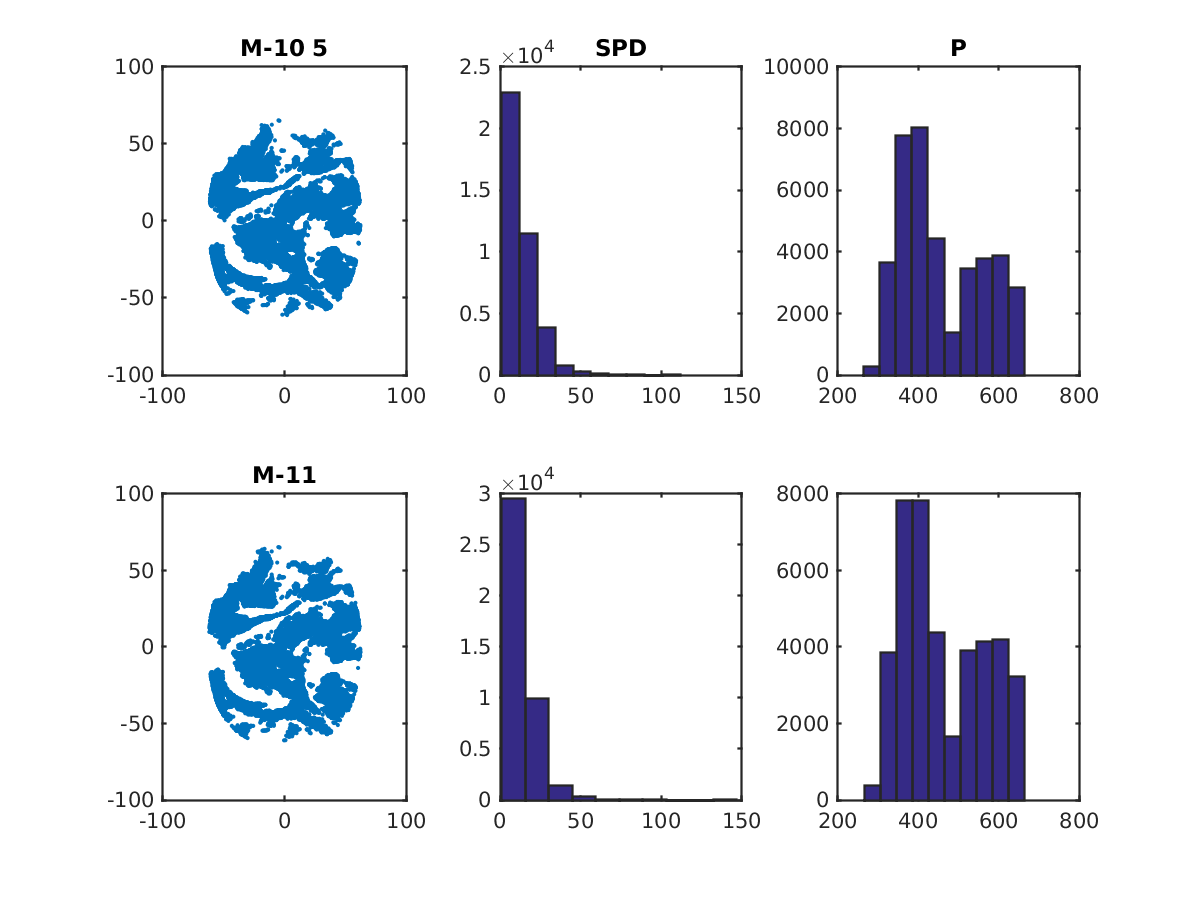 WVCA
18
GSI experiment:

Meteosat 8   – use
Meteosat 11 – use
Meteosat 10 – monitor
Parallel run @ T670

One month long, but plots only from
2018-02-06 06z – 2018-02-10-12z
19
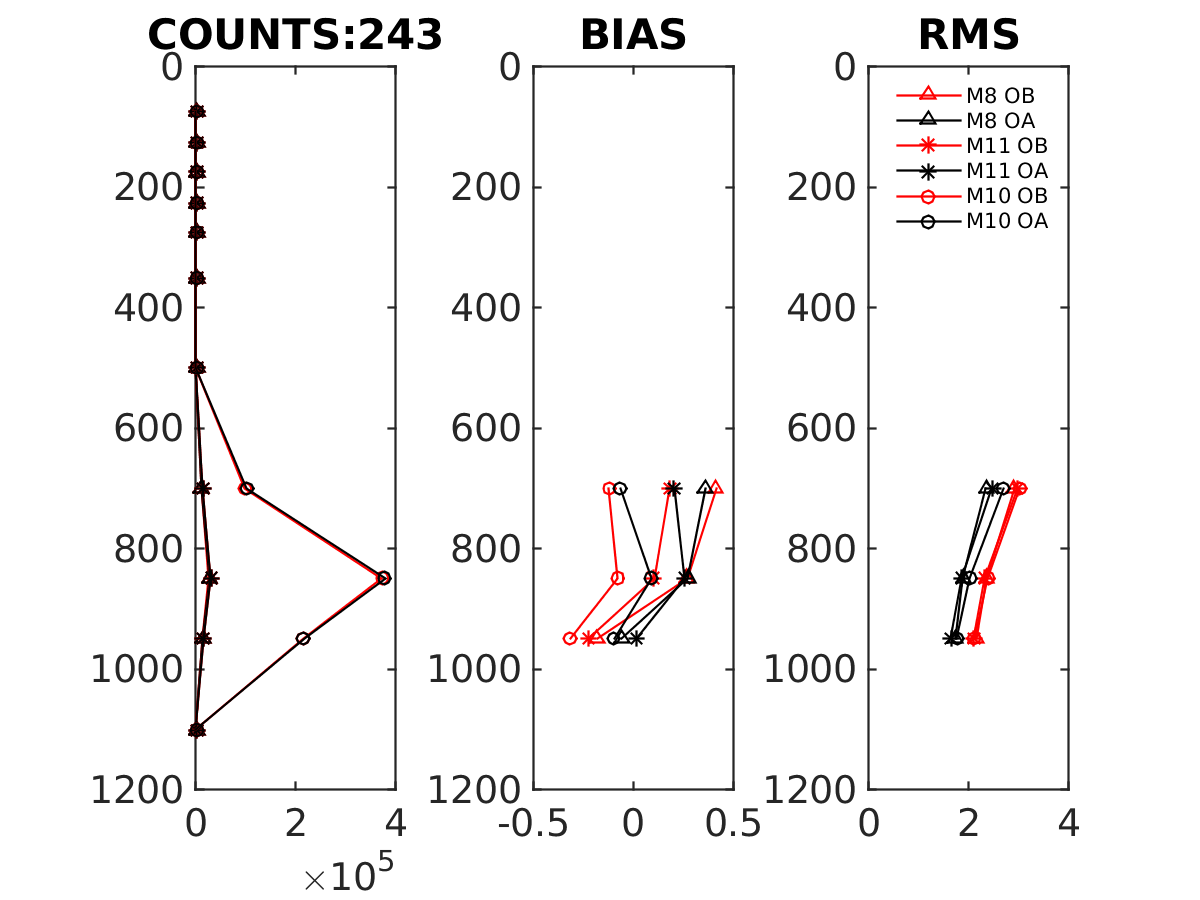 VIS
20
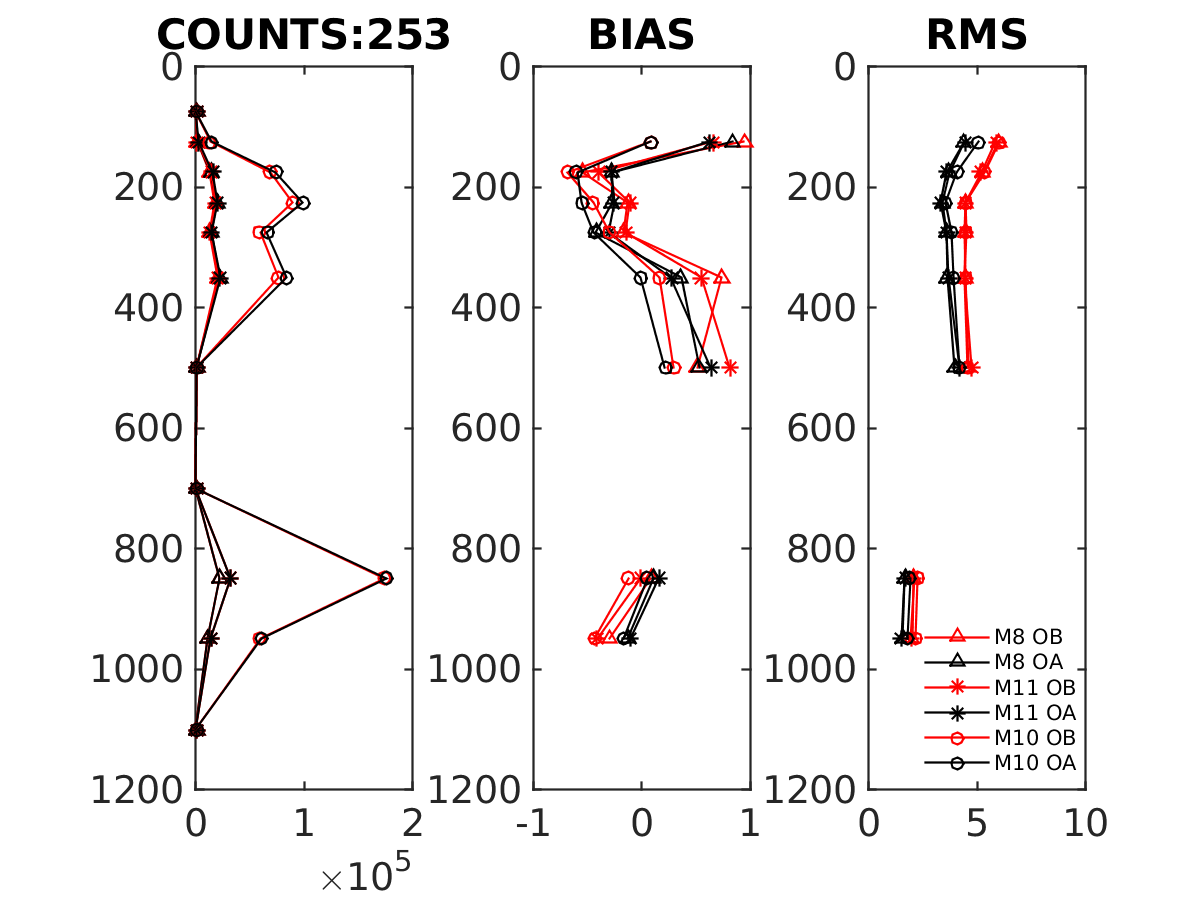 IR
21
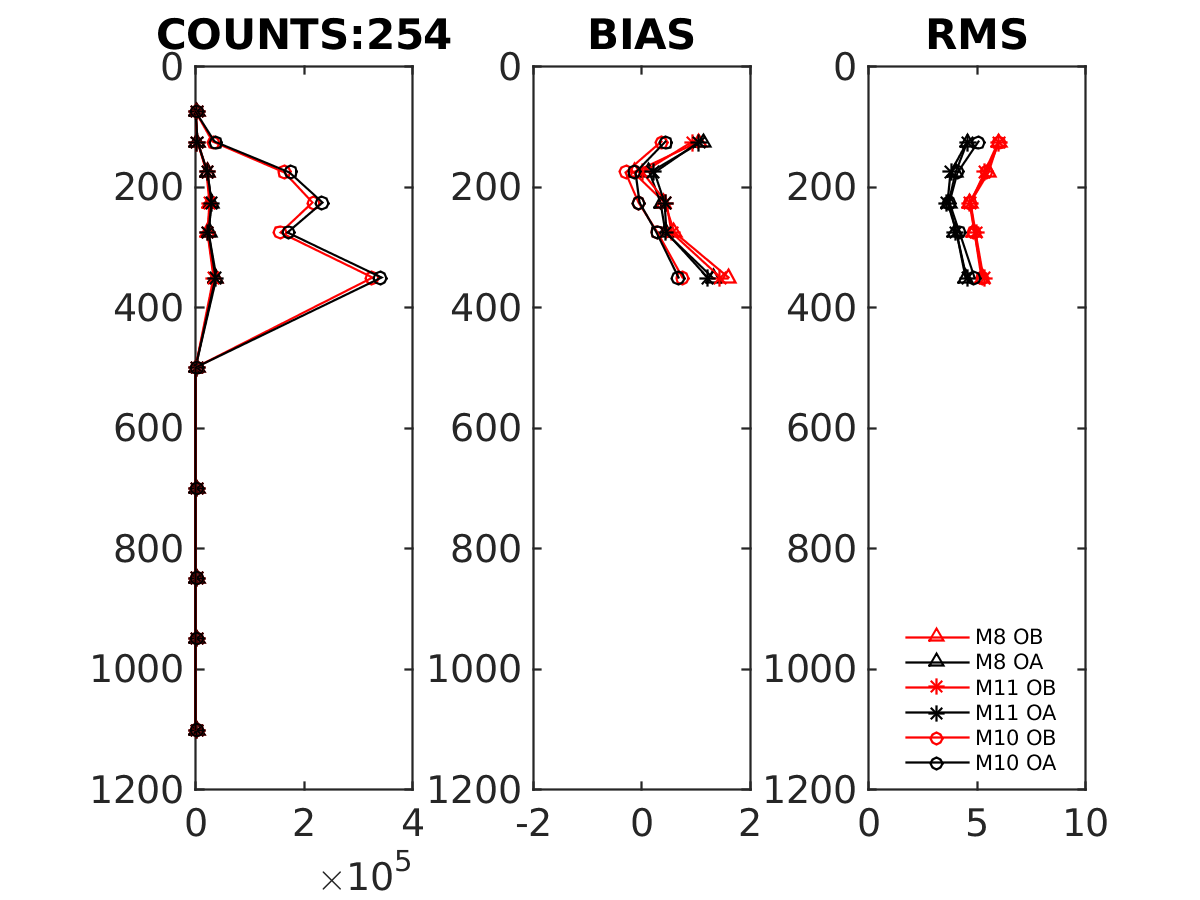 WV
22
Outline

Meteosat transitions:

	- From Meteosat 7 to Meteosat 8 winds

	- From Meteosat 10 to Meteosat 11 winds 

Preliminary evaluation of Himawary 9 winds

Quick peek at INSAT winds

Evaluating and Assimilating GOES-16 winds

What’s next?
23
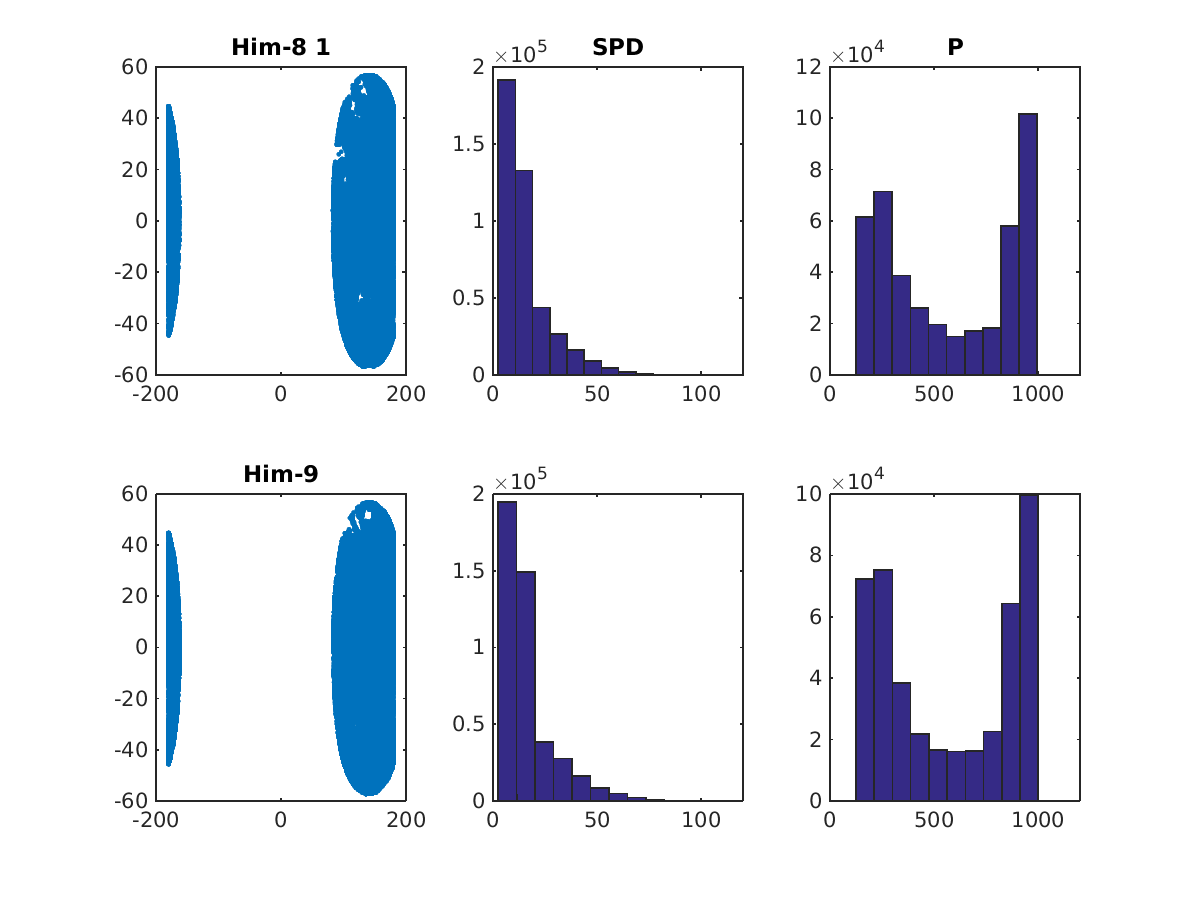 IR
24
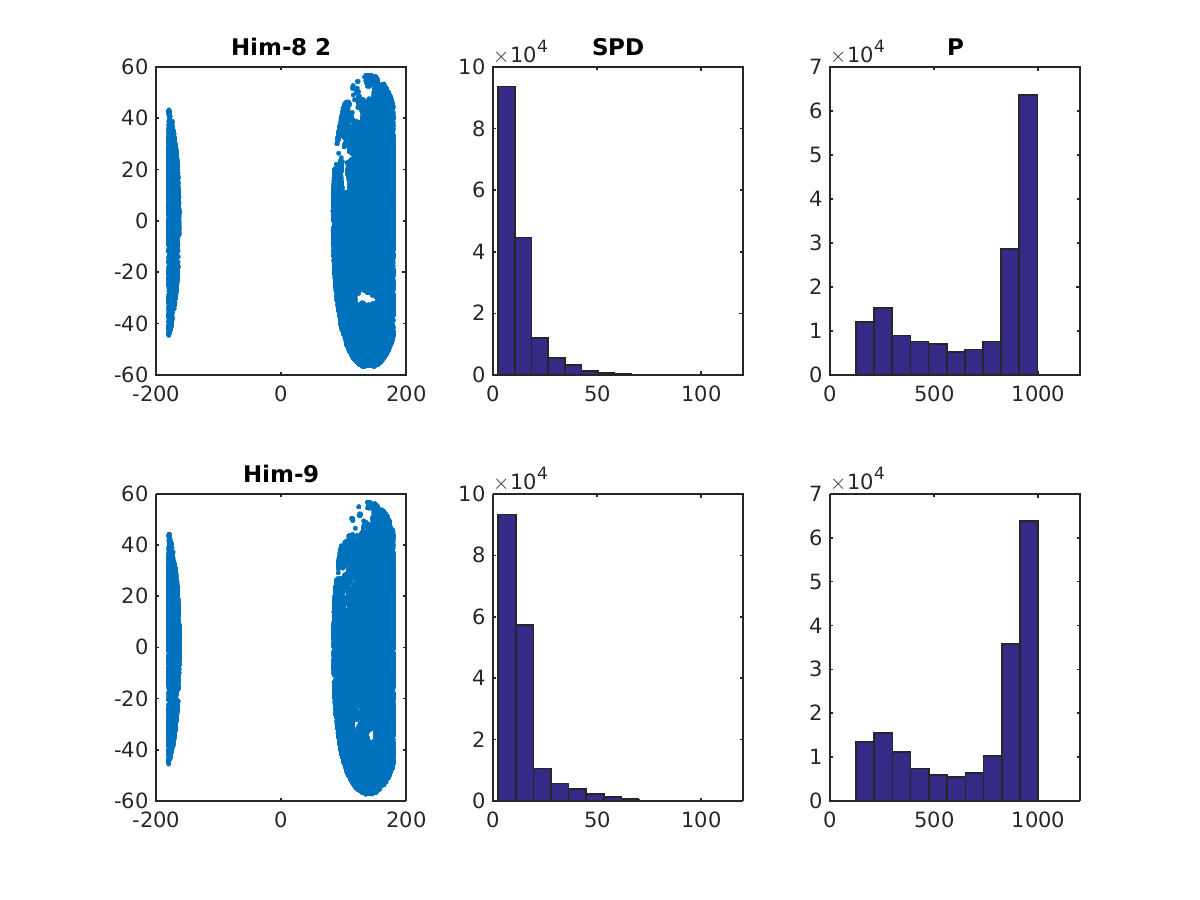 VIS
25
WVCT
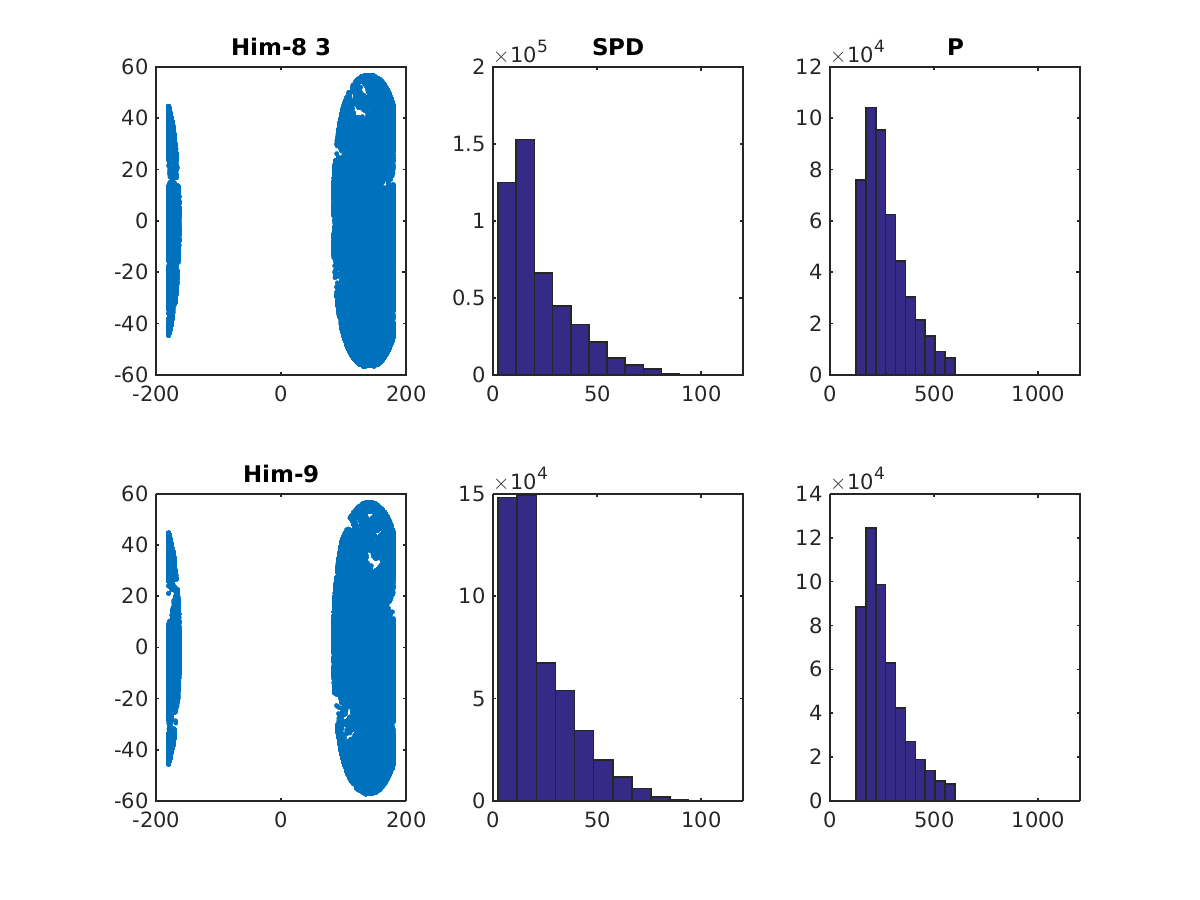 26
Himawari counts series
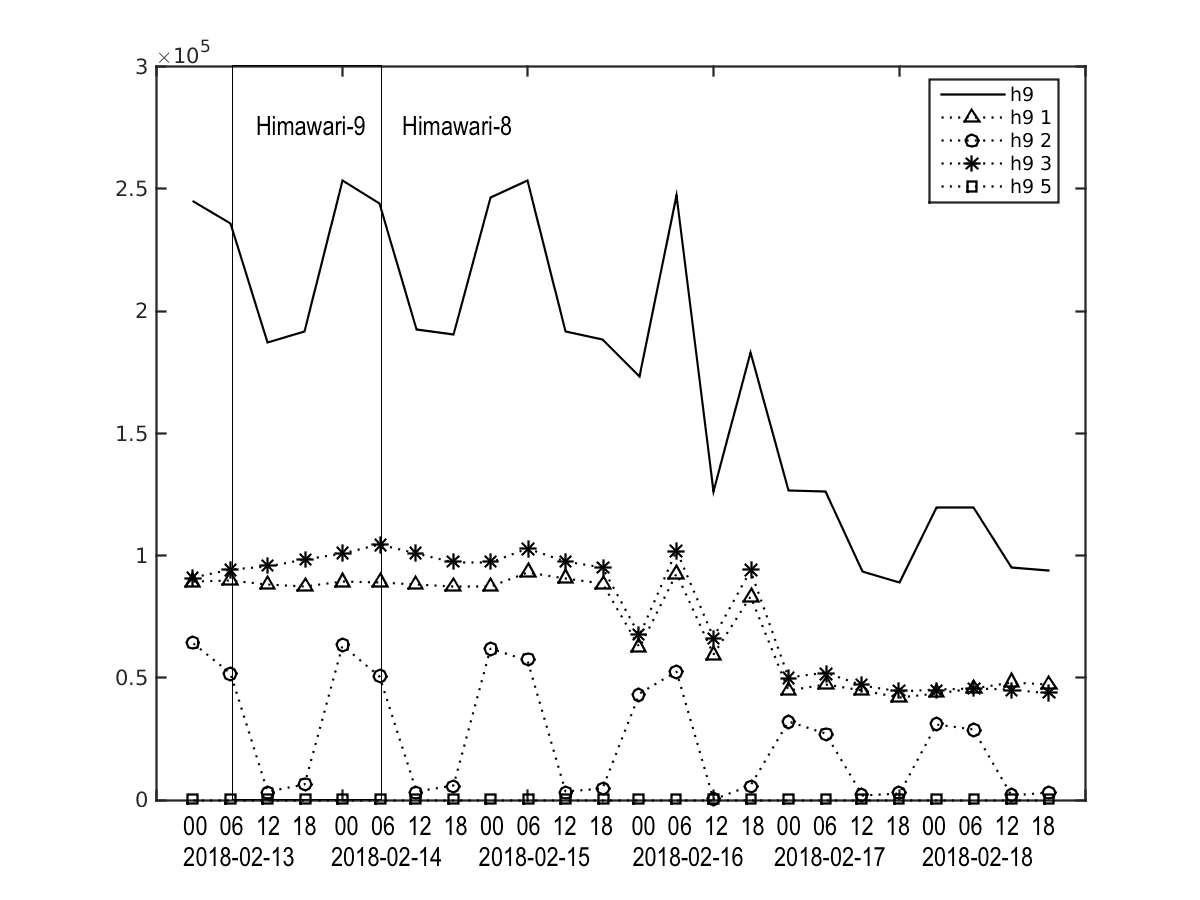 27
VIS
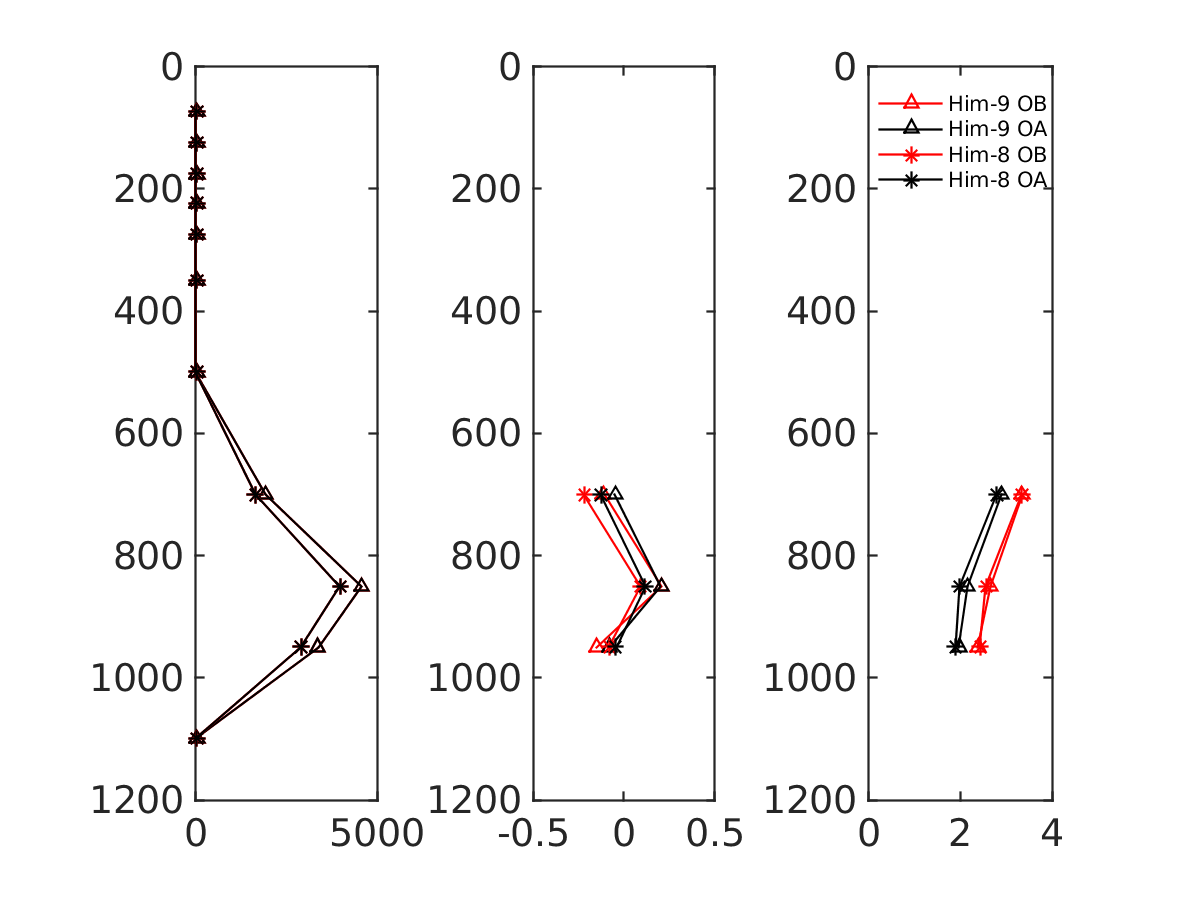 COUNTS                              BIAS                                   RMS
28
IR
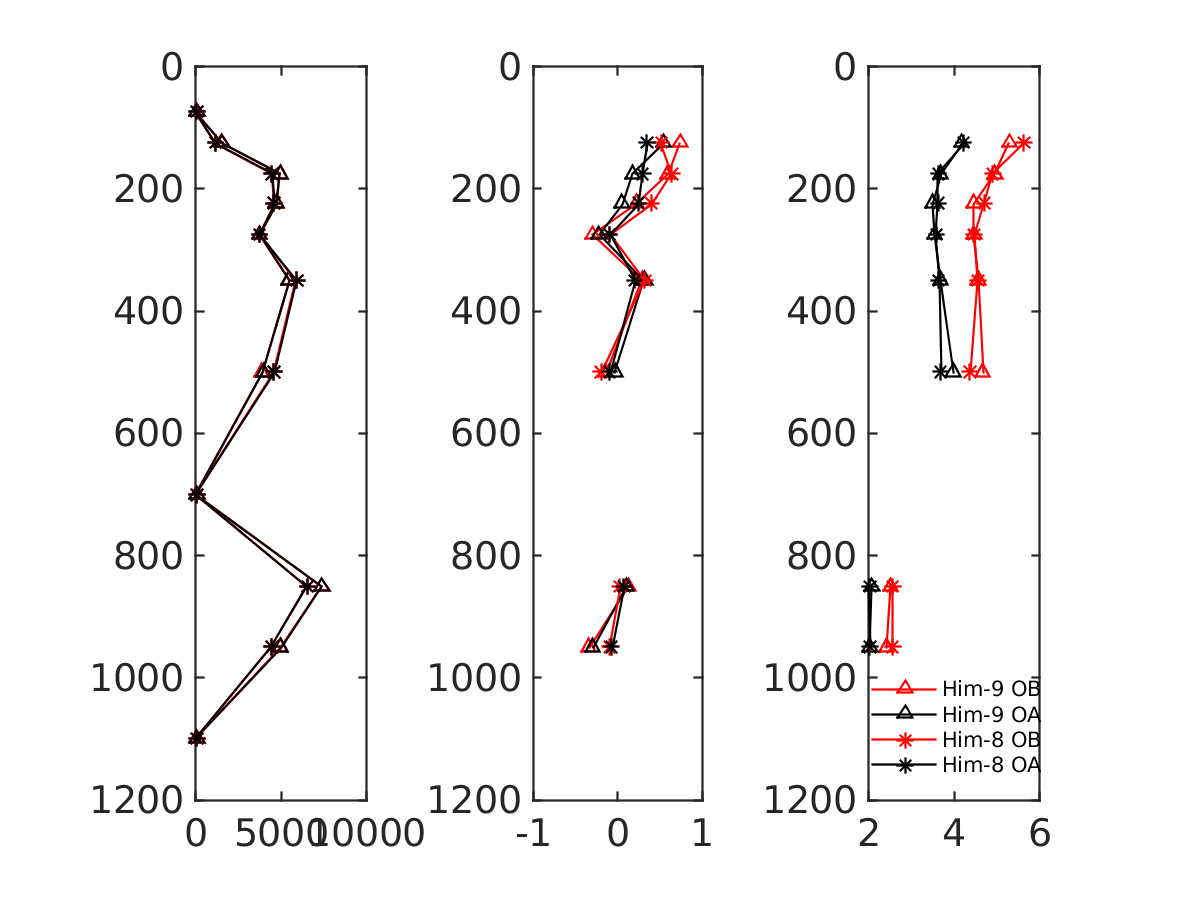 COUNTS                              BIAS                                   RMS
29
WV
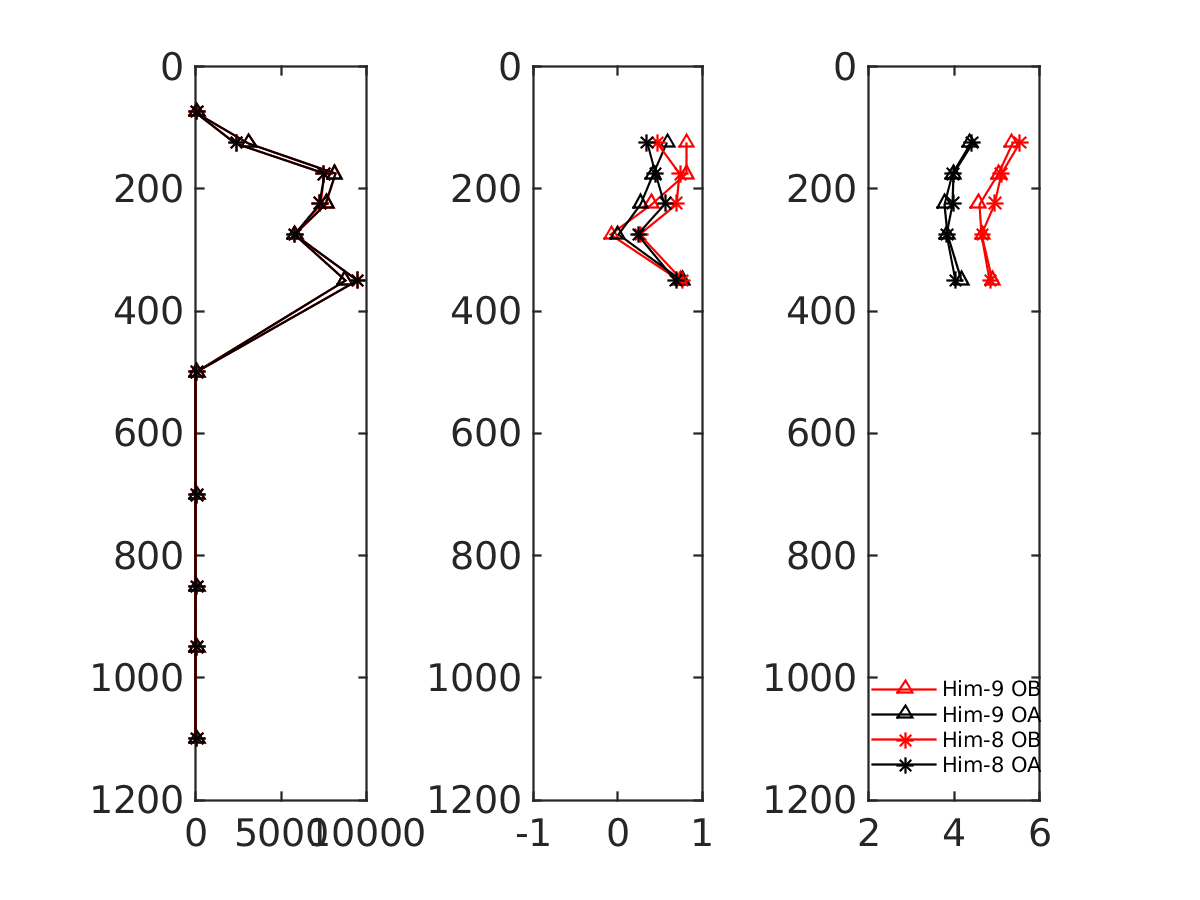 COUNTS                              BIAS                                   RMS
30
Outline

Meteosat transitions:

	- From Meteosat 7 to Meteosat 8 winds

	- From Meteosat 10 to Meteosat 11 winds 

Preliminary evaluation of Himawary 9 winds

Quick peek at INSAT winds

Evaluating and Assimilating GOES-16 winds

What’s next?
31
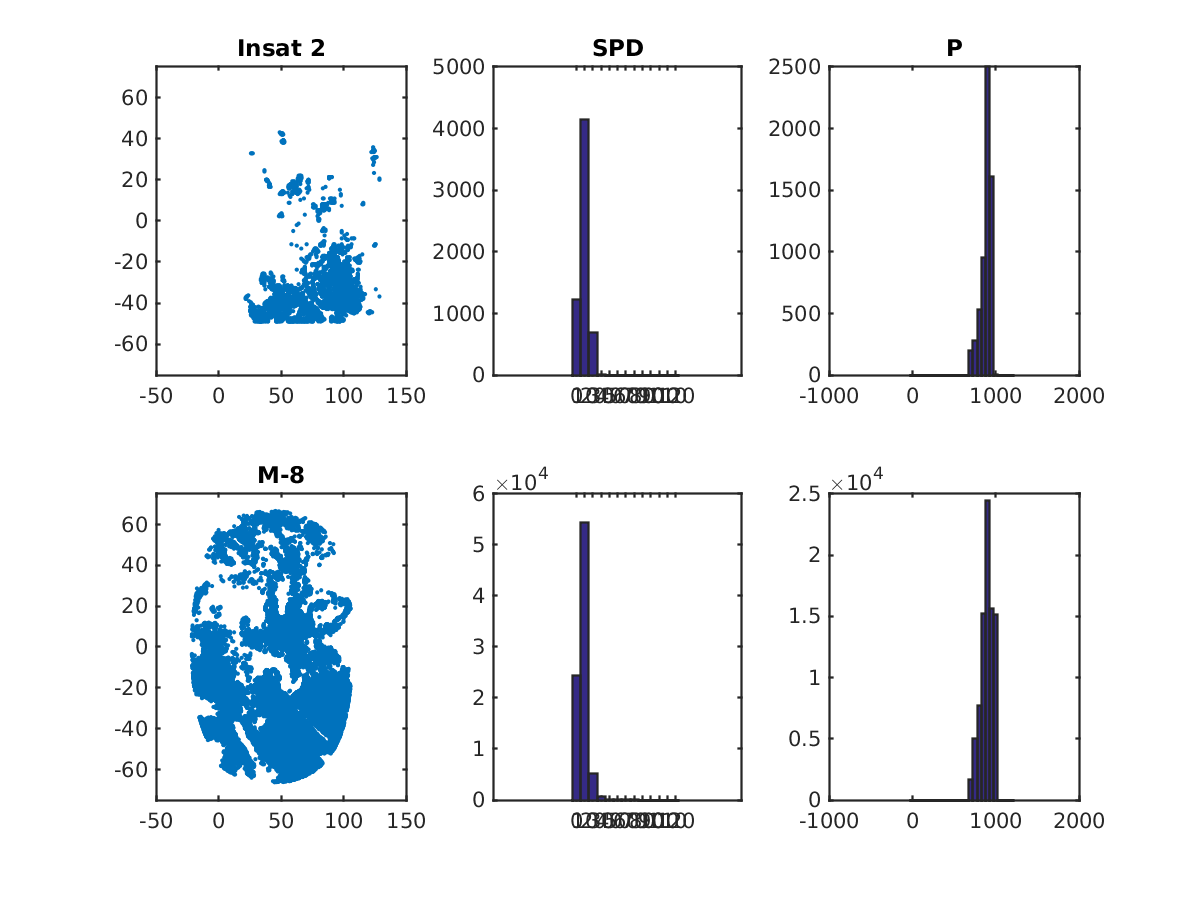 VIS
32
IR
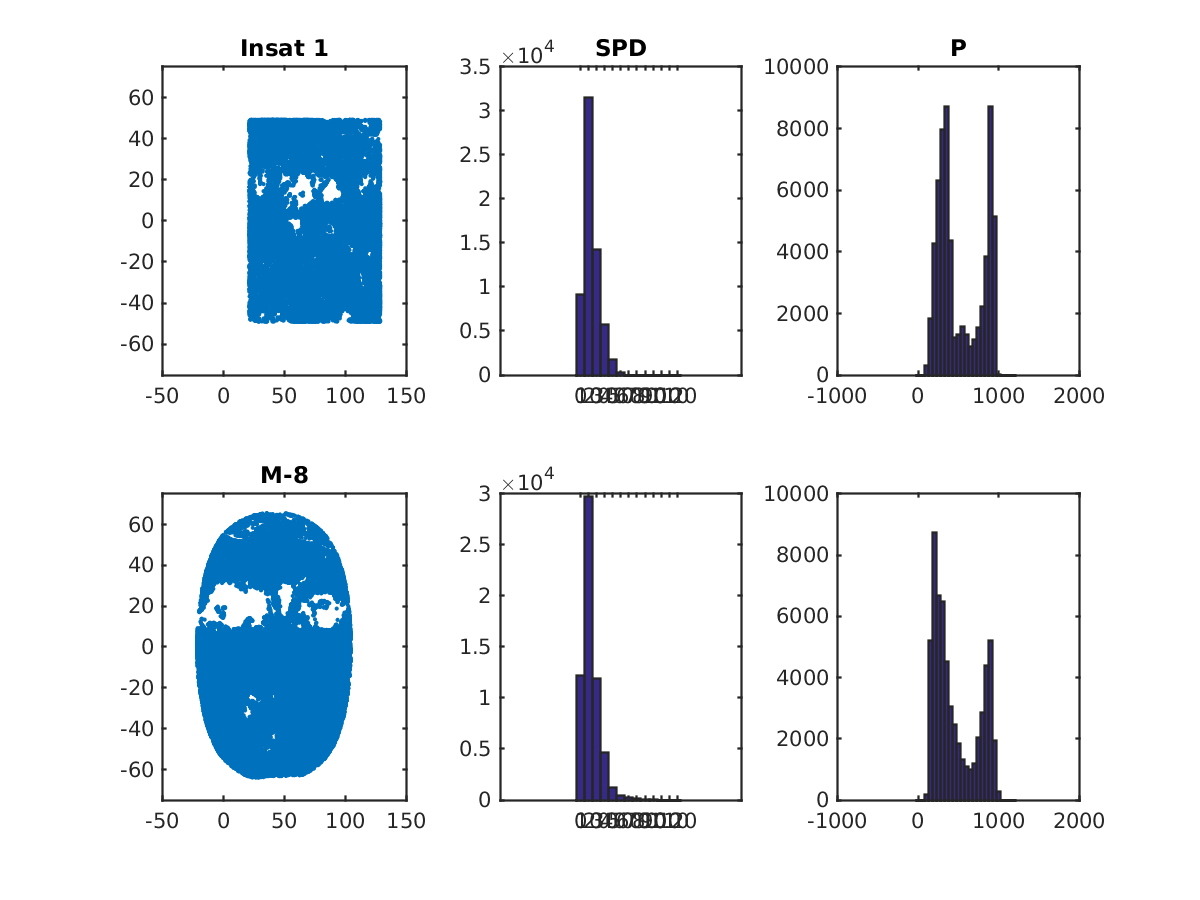 33
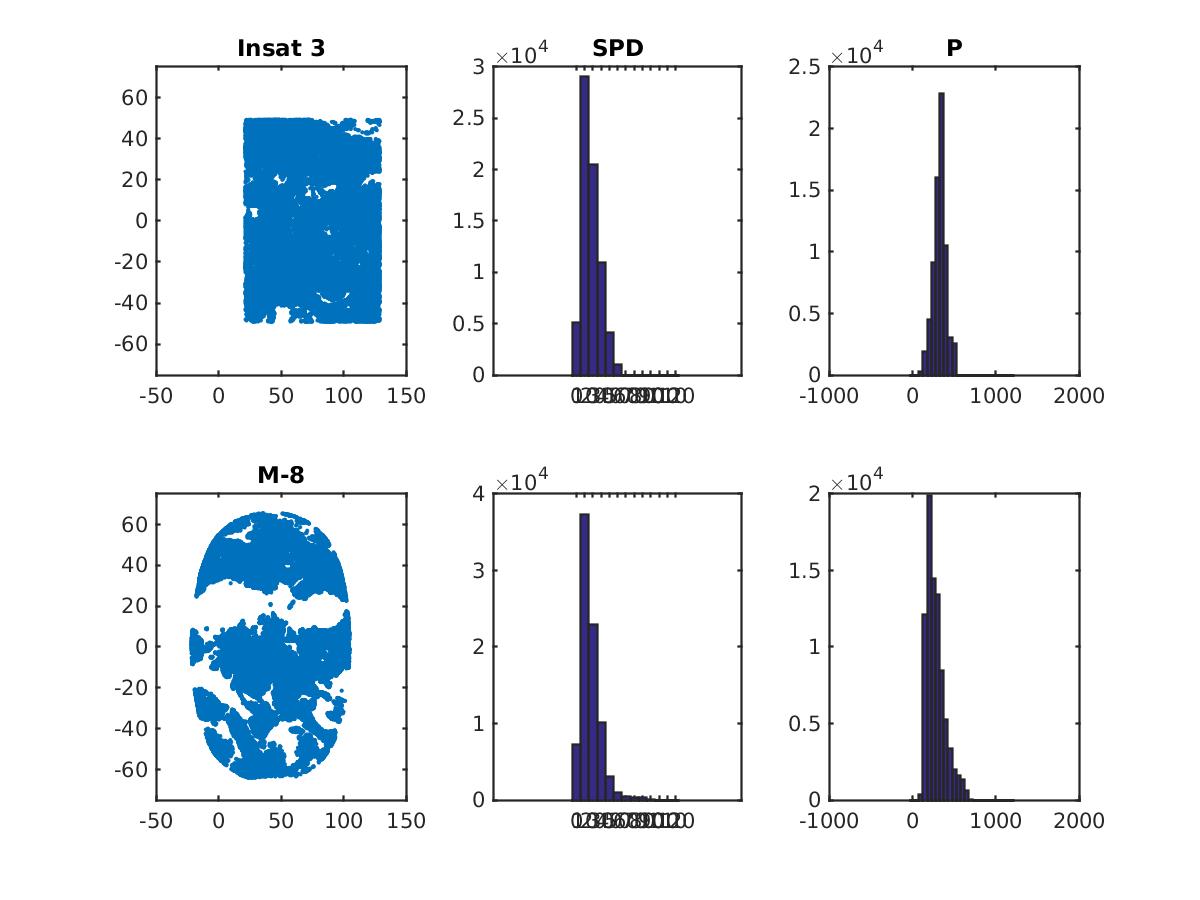 WV
34
Outline

Meteosat transitions:

	- From Meteosat 7 to Meteosat 8 winds

	- From Meteosat 10 to Meteosat 11 winds 

Preliminary evaluation of Himawary 9 winds

Quick peek at INSAT winds

Evaluating and Assimilating GOES-16 winds

What’s next?
35
Preliminary GOES-R-like winds evaluation in GSI (from IWW13)

GOES-R-like winds – retrieved with Nested Tracking algorithm 
                                  (developed for GOES-R) from GOES-13/15 imagery
	                          – observations from NESDIS STAR
Setup:
3D-Hybrid run, GFS at T670, GSI at T254, EnKF at T254
64 Pressure levels
20140101- 20140201
Verification against operational analysis

Used AMVs:  
Meteosat, MTSAT-2 and MODIS

New:
* GOES-R-like winds replace GOES-13/15 winds for synoptic times 0, 6, 12, 18 Z 
* ObsError_GOES-R  =  ObsError * 0.5
* PCT1 ∈ [0.04 0.5]  , nested tracking parameter, a measure of the cluster standard deviation (BT) divided by the distance the cluster traveled between images 

All winds subject to quality control and thinning as in operations 
( read_satwnd.f90, setupw.f90, prepobs_errtable.global, global_convinfo.txt )
36
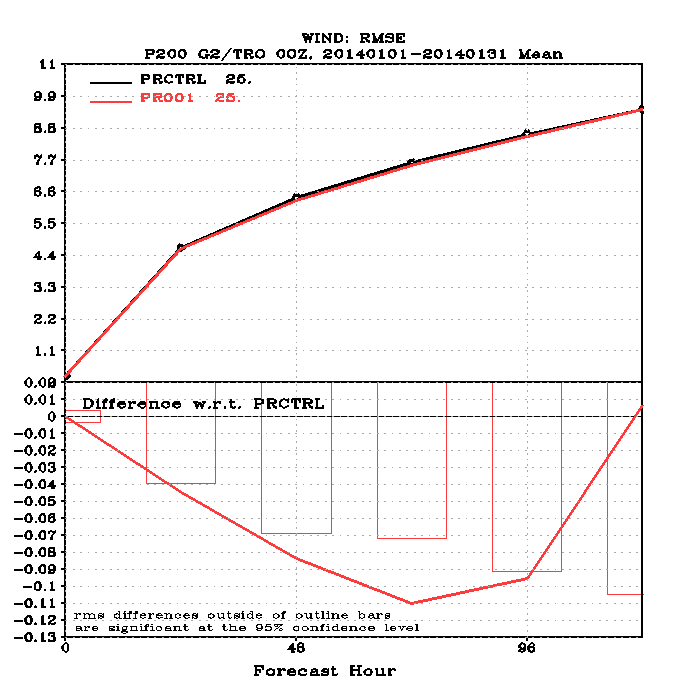 37
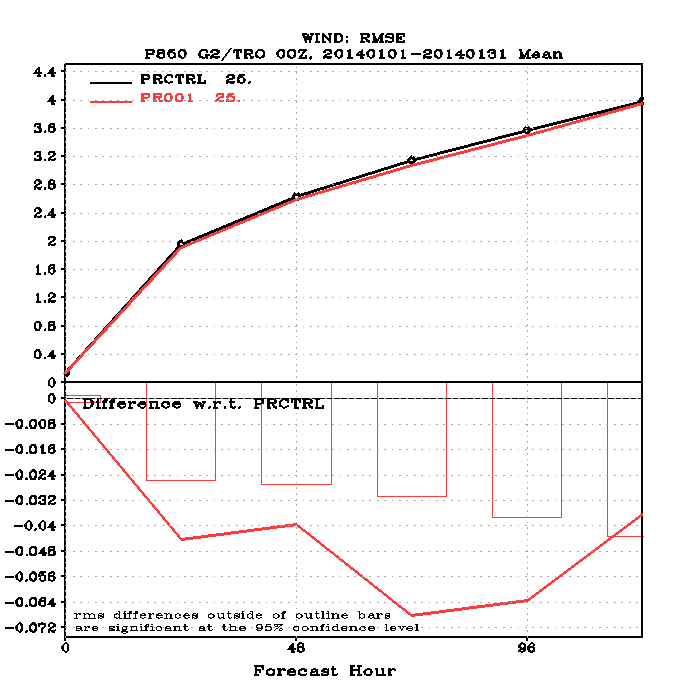 38
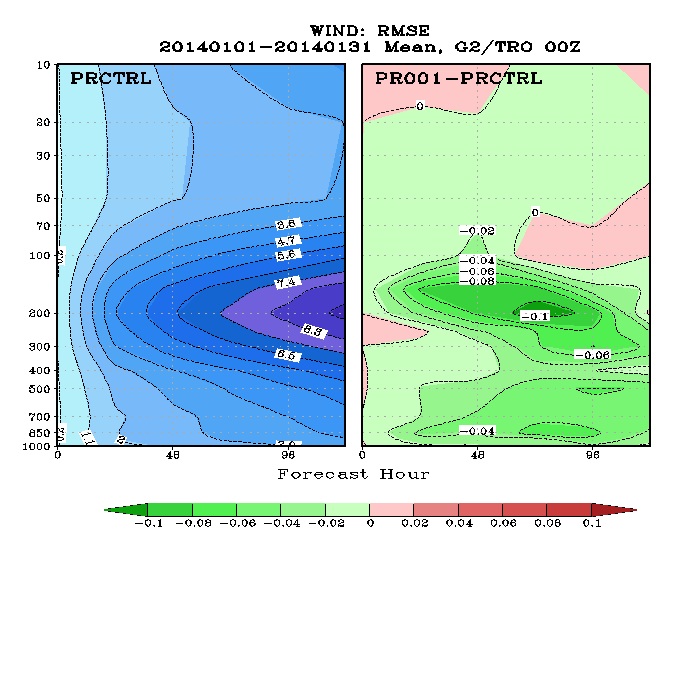 39
Operational GOES-16 (post launch GOES-R) winds status 

July 2017 – WMO approved new BUFR format table
August – October 2017 – final BUFR adjustments and tests; height assignment updates implemented; operational feed finalized; 
November 2017 – real data for comprehensive GOES-R AMVs evaluation
December 2017 – GOES-16 moved to permanent location; AMV product not impacted 
21 Dec 2017 -  monitoring GOES-16 in operation
5 Jan 2018 – started assimilating GOES-16 AMVs
An accelerated implementation schedule was necessary to ensure continuity of GOES-E winds after GOES-13 winds were switched off. At the moment IR cloud-top, WV cloud-top and WV clear-sky winds are actively assimilated.
Data quality is similar/better that seen from previous GOES satellites. Work continues to understand data better, to ensure positive FC impact and to include VIS and SWIR
40
[Speaker Notes: Aug-Oct: New BUFR: variables naming changes, BUFR tool showed healthy data stream; operation feed and final code changes
Nov/Dec: repositioning G-16 didn’t impact data, stats before and after confirmed]
Thinning test
IR
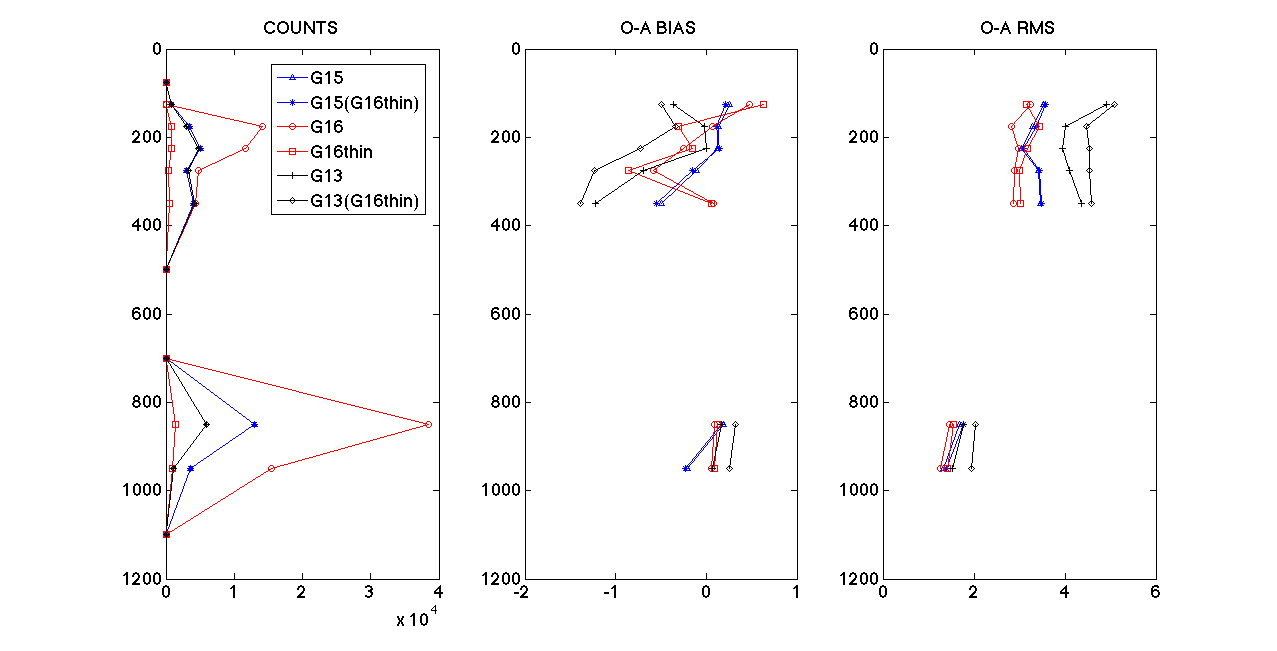 41
Thinning test
WV CT
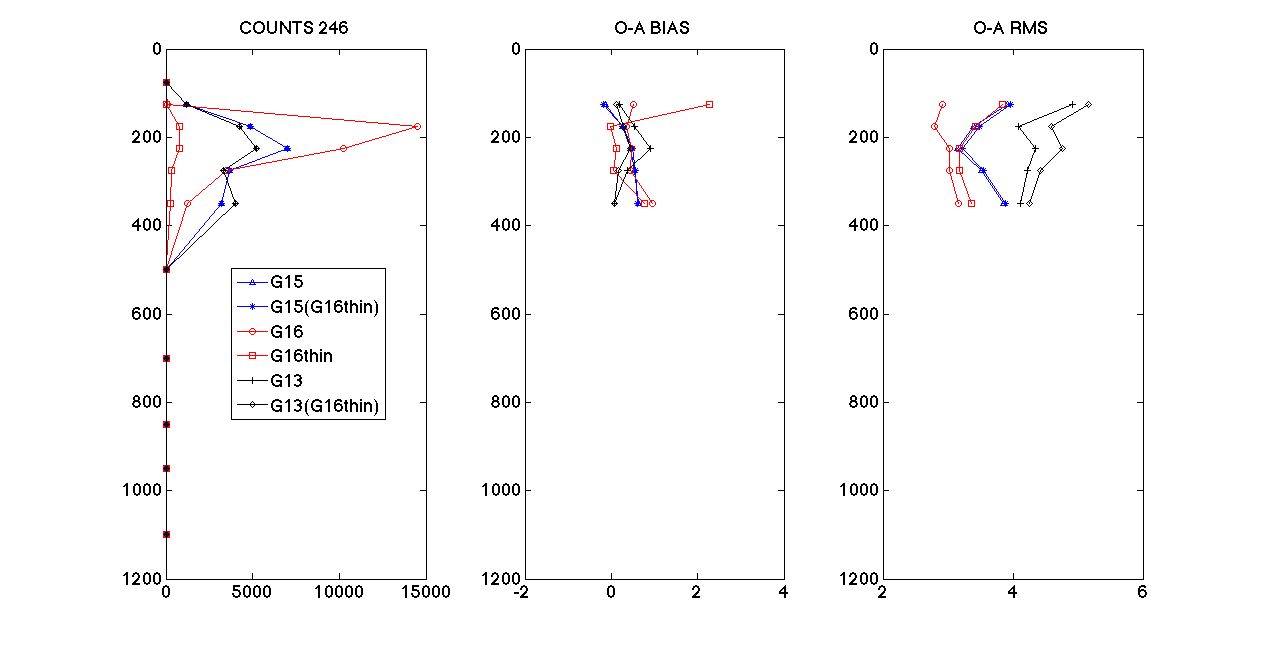 42
Thinning test
WV CA
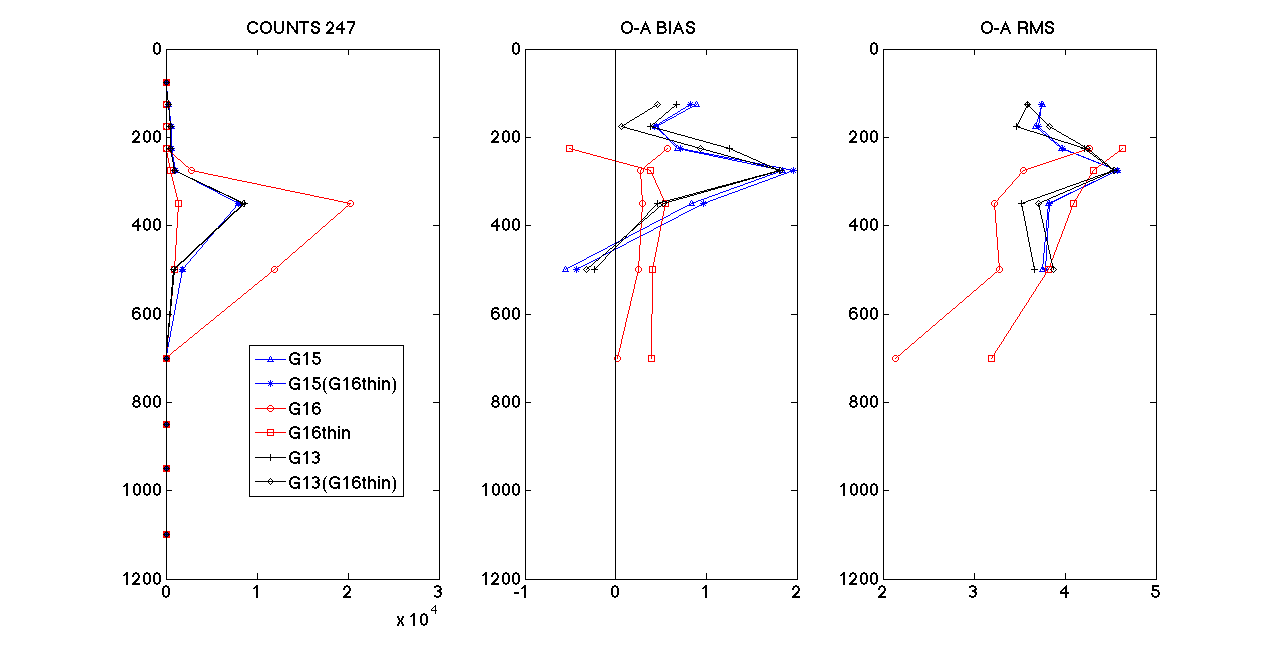 43
Monitoring experiment: 2 weeks of before / after the positioning move
IR
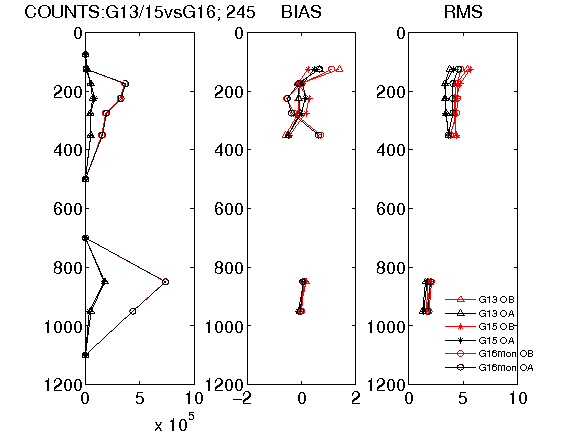 44
Monitoring experiment: 2 weeks of before / after the positioning move
IR
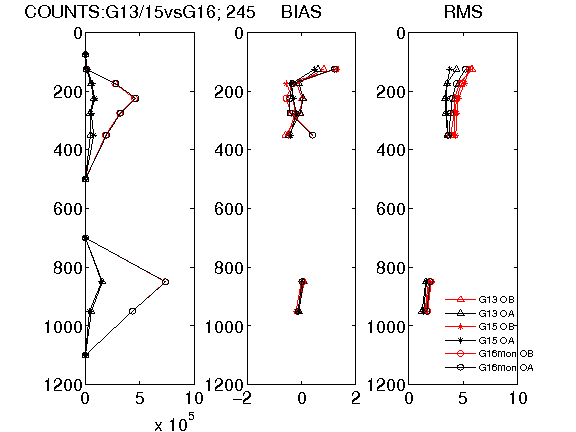 45
Monitoring experiment: 2 weeks of before / after the positioning move
WV CT
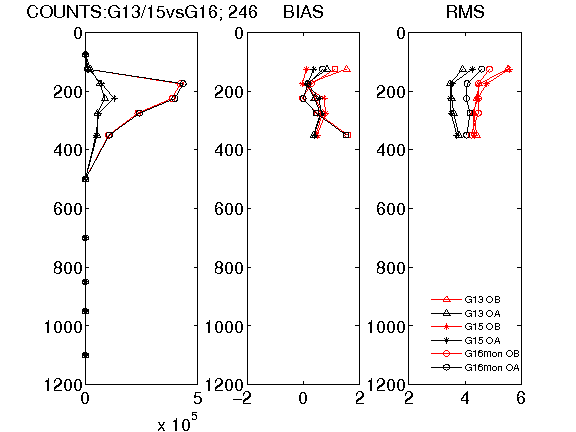 46
Monitoring experiment: 2 weeks of before / after the positioning move
WV CT
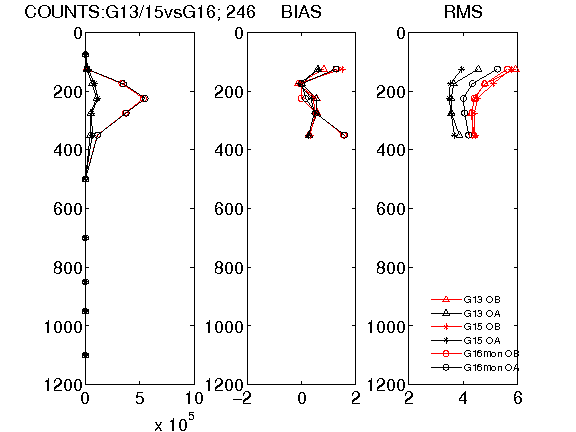 47
Monitoring experiment: 2 weeks of before / after the positioning move
WV CA
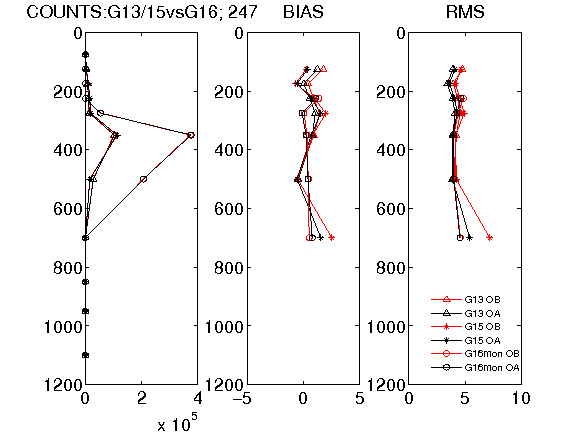 48
Monitoring experiment: 2 weeks of before / after the positioning move
WV CA
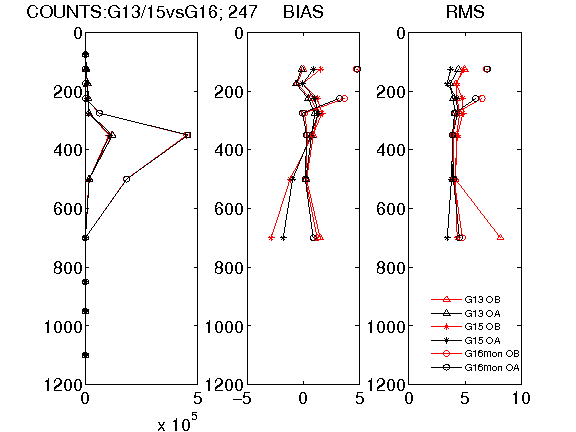 49
GOES-16 counts , Dec 2017
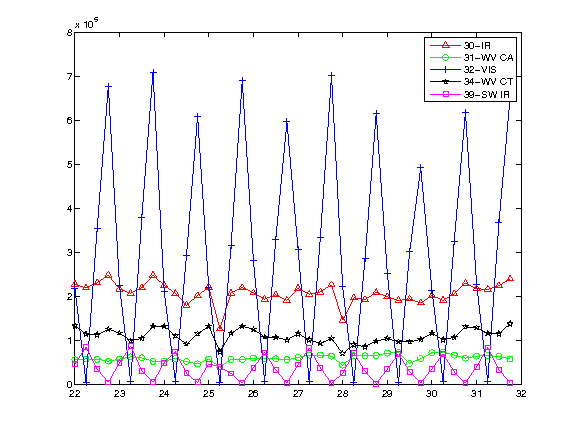 800,000
50
2018-Jan-16 00z GOES-16 AMVs spectral coverage
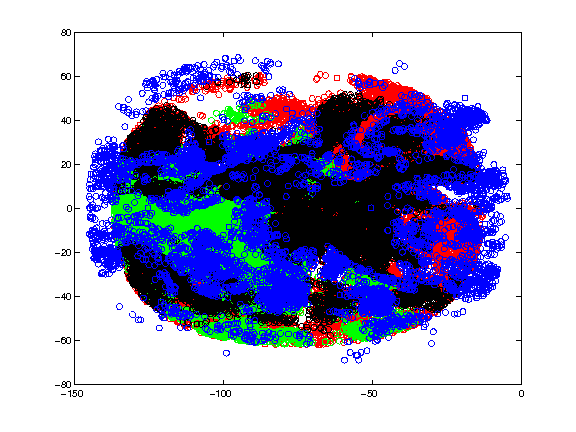 VIS        - green
IR          -  red
WVCT  - black
WVCA  - blue
51
GOES-16 experiment

Control and Experiment @T670
Conrol : Goes 13 + Goes 15
Experiment : Goes 16 + Goes 15

No thinning, OE for Goes-16 is half of that for Goes-13/15
52
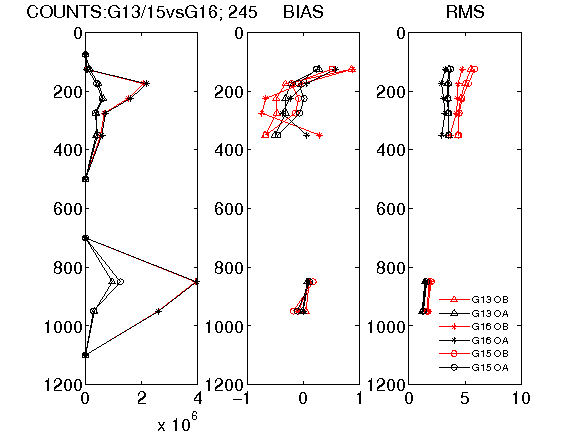 IR
53
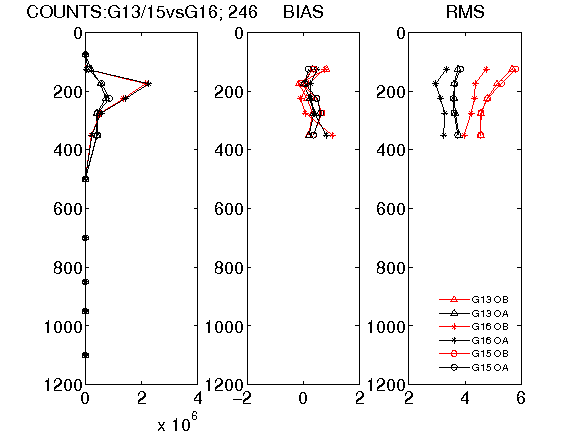 WV CT
54
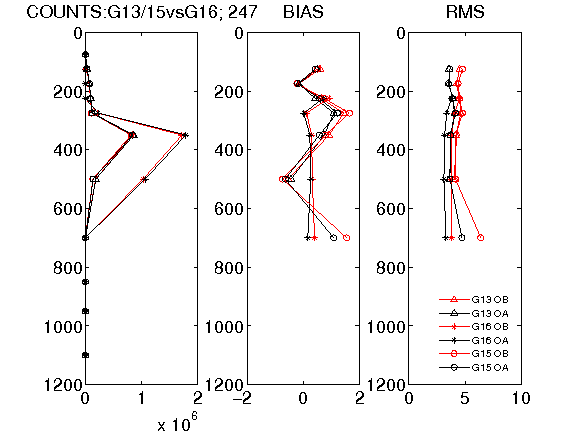 WV CA
55
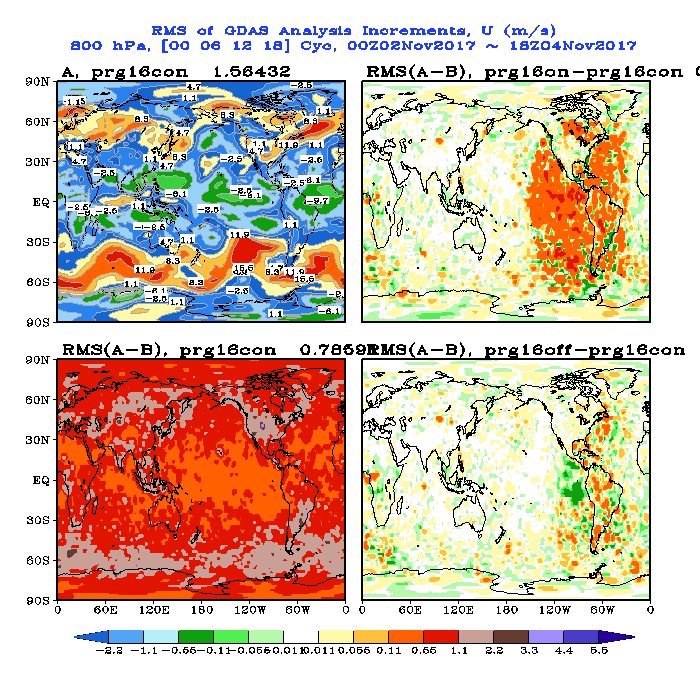 56
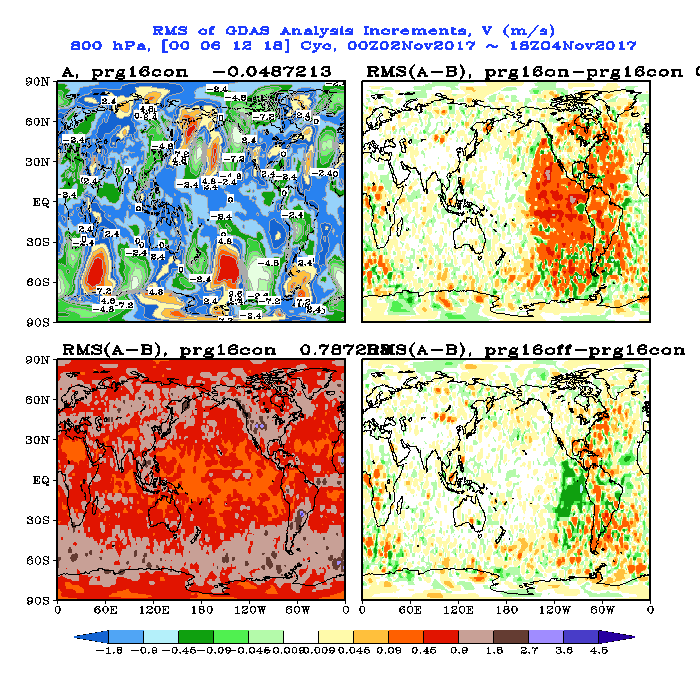 57
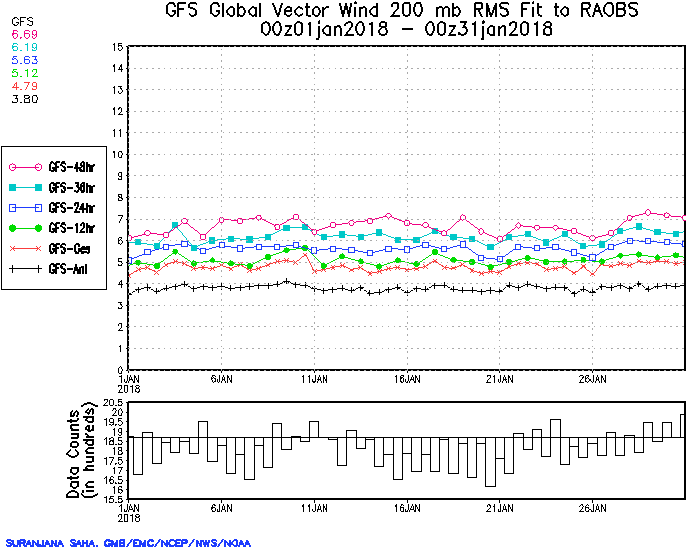 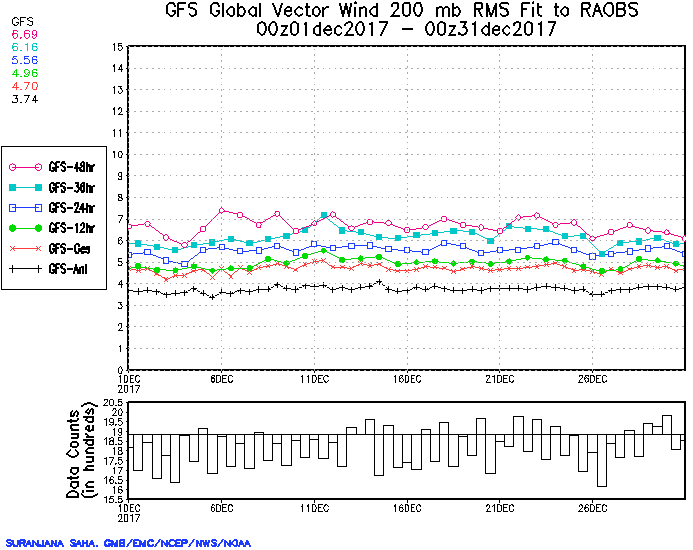 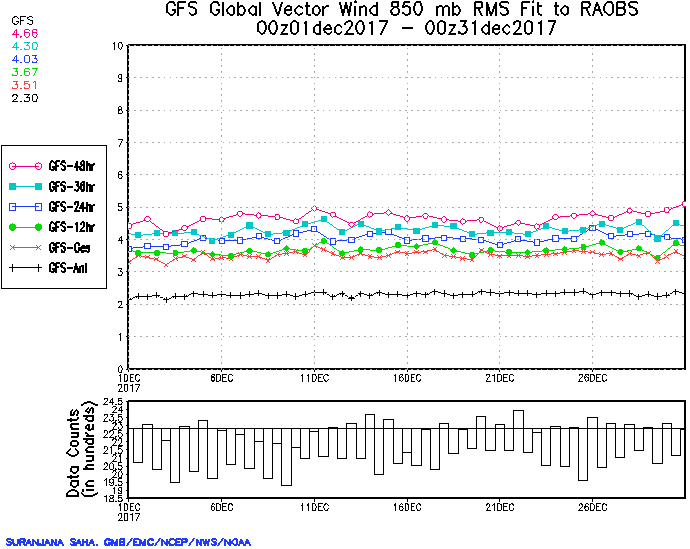 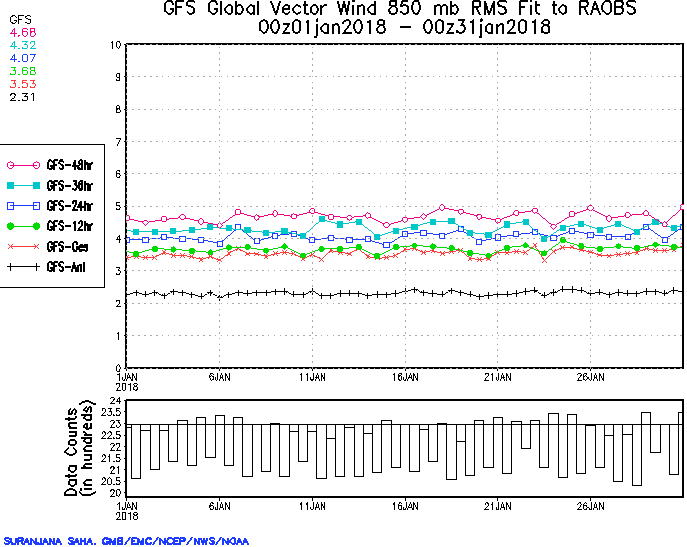 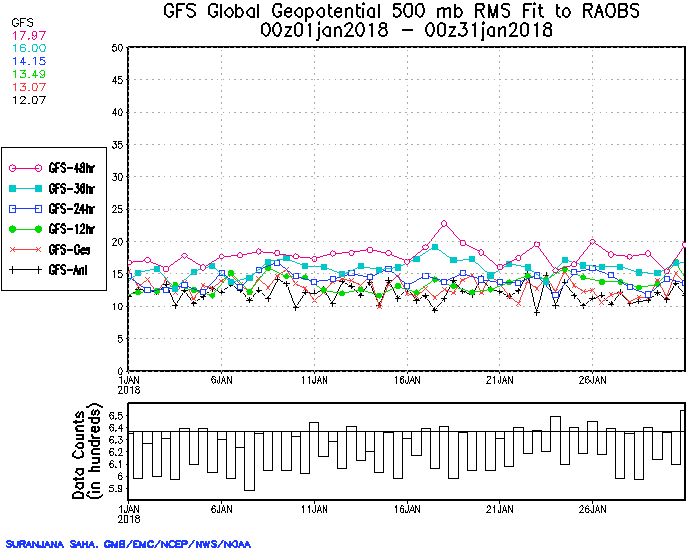 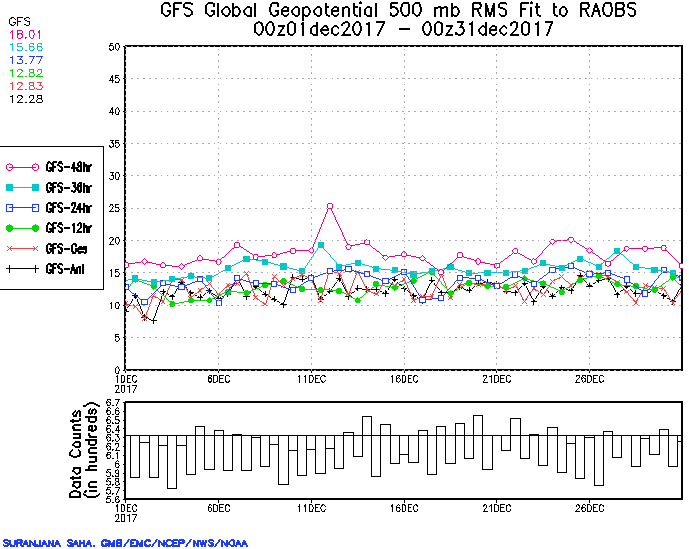 http://www.emc.ncep.noaa.gov/gmb/STATS/STATS.html
http://www.emc.ncep.noaa.gov/gmb/STATS_vsdb/
58
Still investigating:

 - High AMVs altitudes

 - Normality of O-B distributions
 
 - Observation Error 

 - PCT1’s skill in predicting AMV departure from the GFS background

 - Test new ’gross error check’ reprocessed data (J.Daniel’s talk)

 - EFSOI

Lesson learned: 
   Longer in time overlap between satellites is needed!
59
Outline

Meteosat transitions:

	- From Meteosat 7 to Meteosat 8 winds

	- From Meteosat 10 to Meteosat 11 winds 

Preliminary evaluation of Himawary 9 winds

Quick peek at INSAT winds

Evaluating and Assimilating GOES-16 winds

What’s next?
60
What’s next?
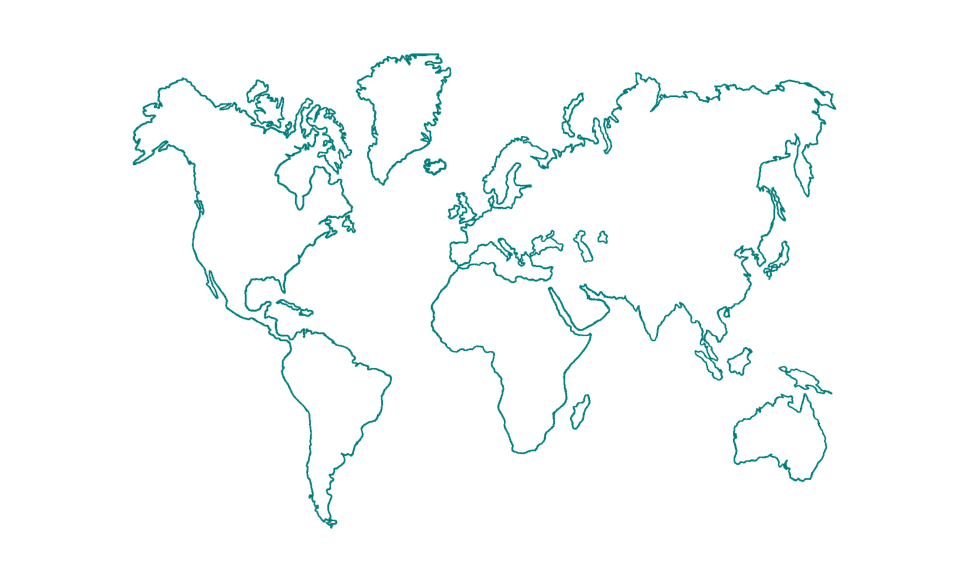 no thinning                          thinning
G-15         G-13        MSG-10      MSG-7         HIM-8
G-15         G-16        MSG-11      MSG-8         HIM-8
  G-17 											     HIM-9
VIS/SWIR/IR/WV                   		  VIS / IR / WV
POLAR
61